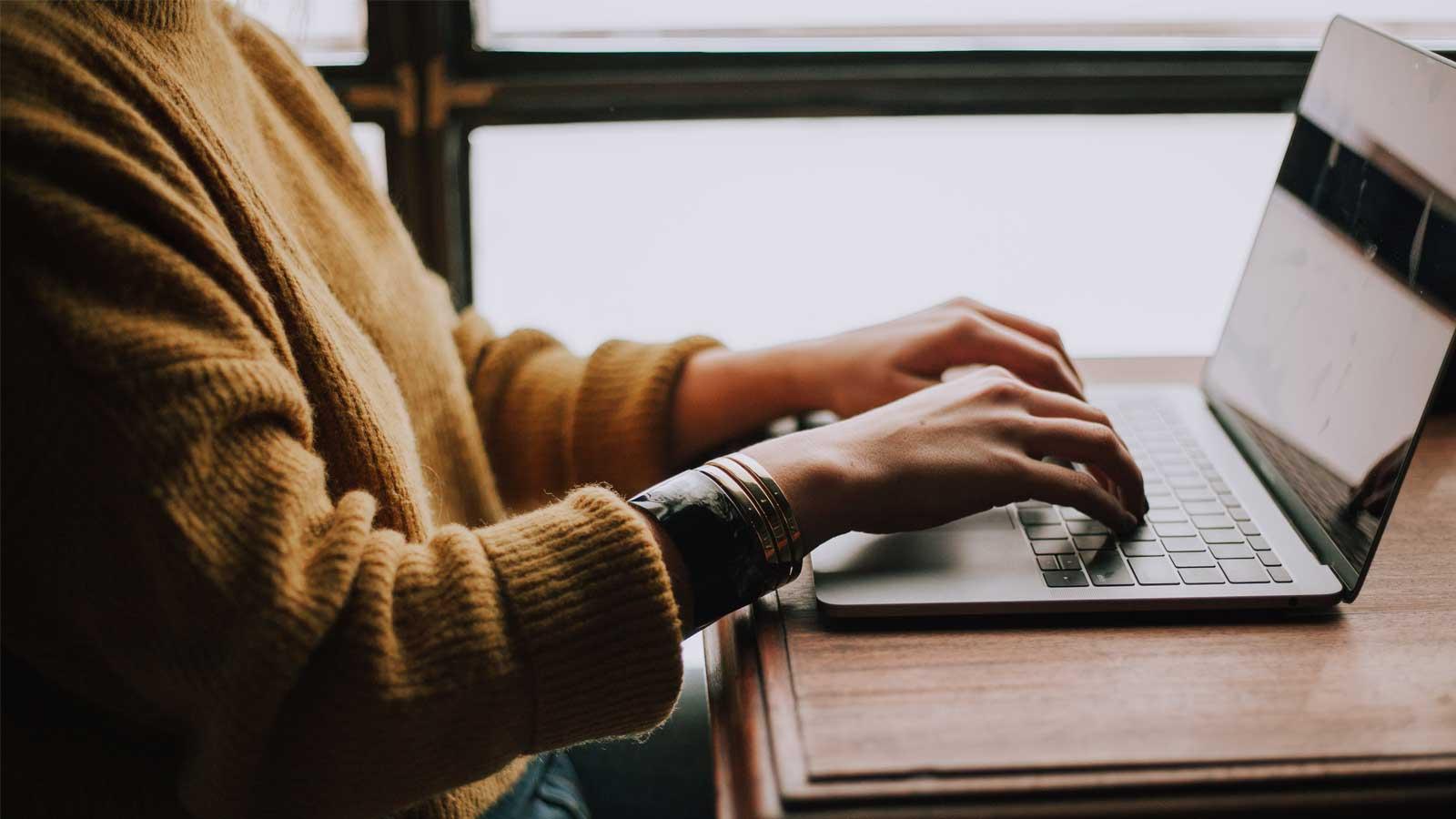 NaWas Anti-DDoS
Frank Dupker
DKNOG14

https://www.nbip.nl/nawas/
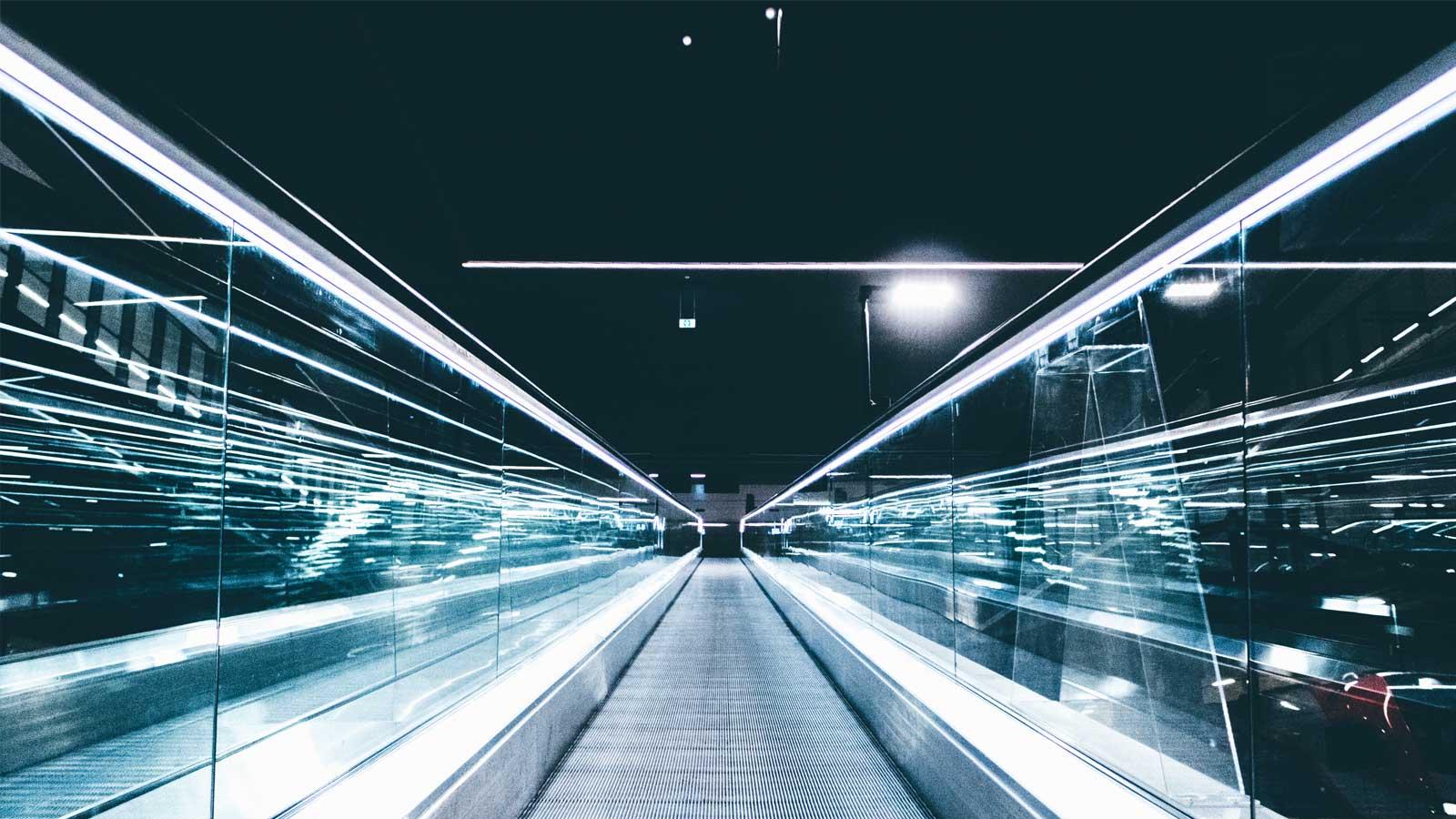 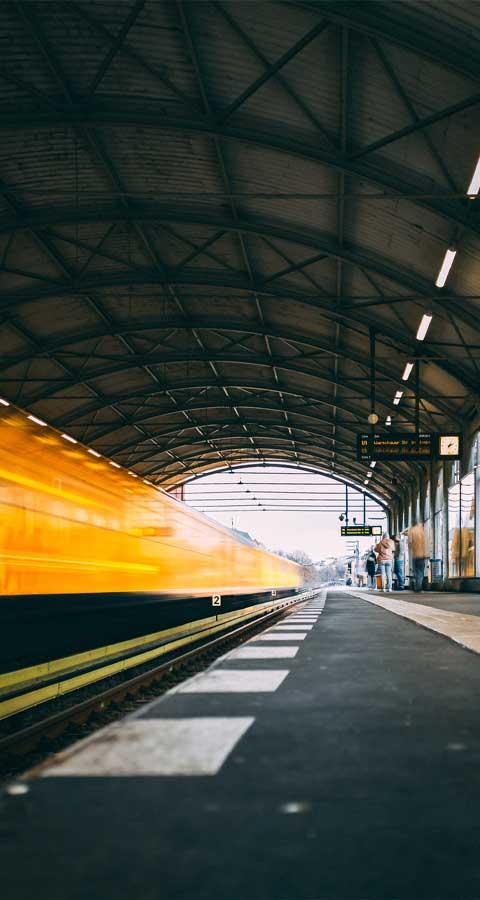 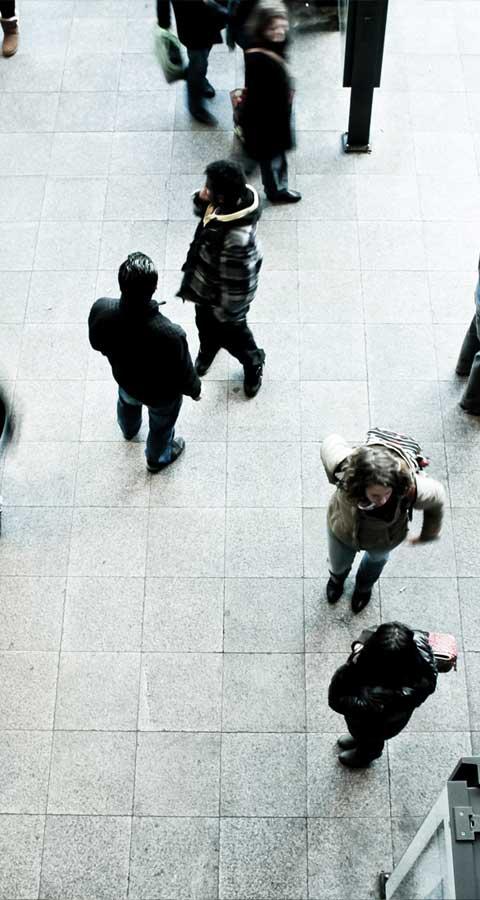 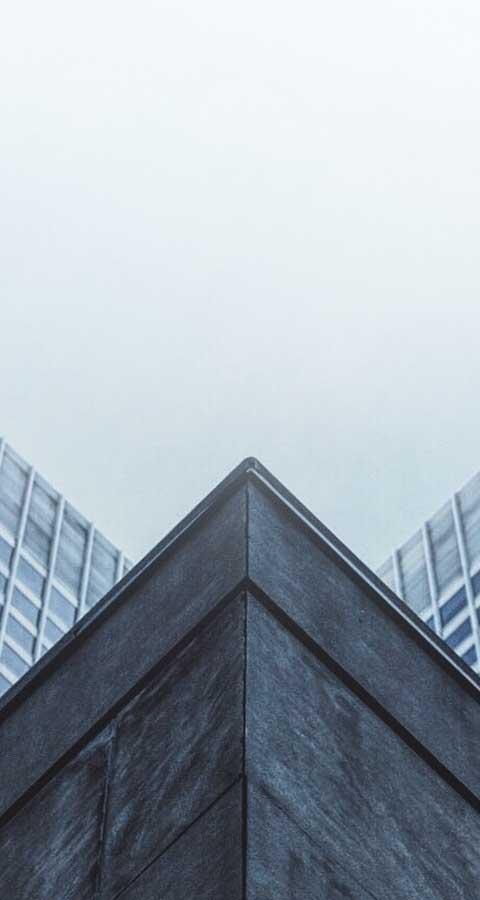 whois ORG-SN292-RIPE
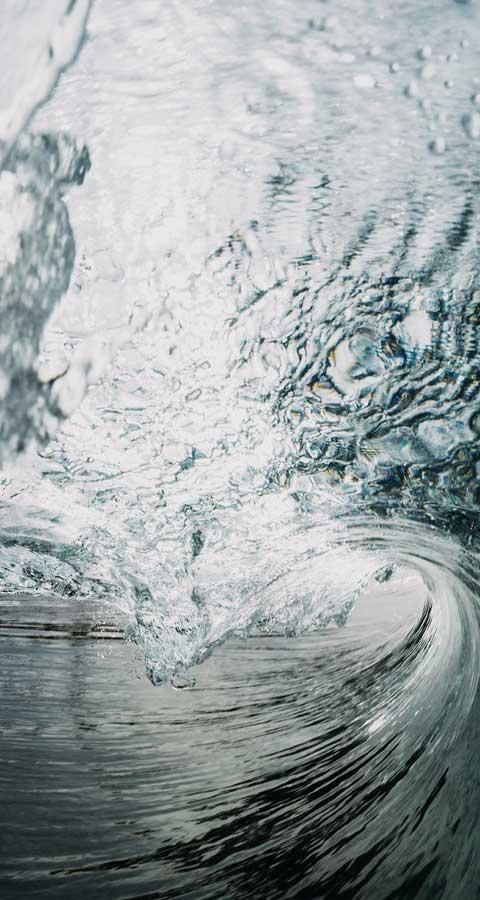 org-name: Stichting NBIP - https://www.nbip.nl/en/ 
Independent non-profit foundation
Sector initiative started in 2002

Services for Internet Providers
Lawful Interception 
Clean Networks Platform – www.cleannetworks.net 
DDoS Scrubbing Center – NaWas
Mitigation
Reporting 
Research and cooperation
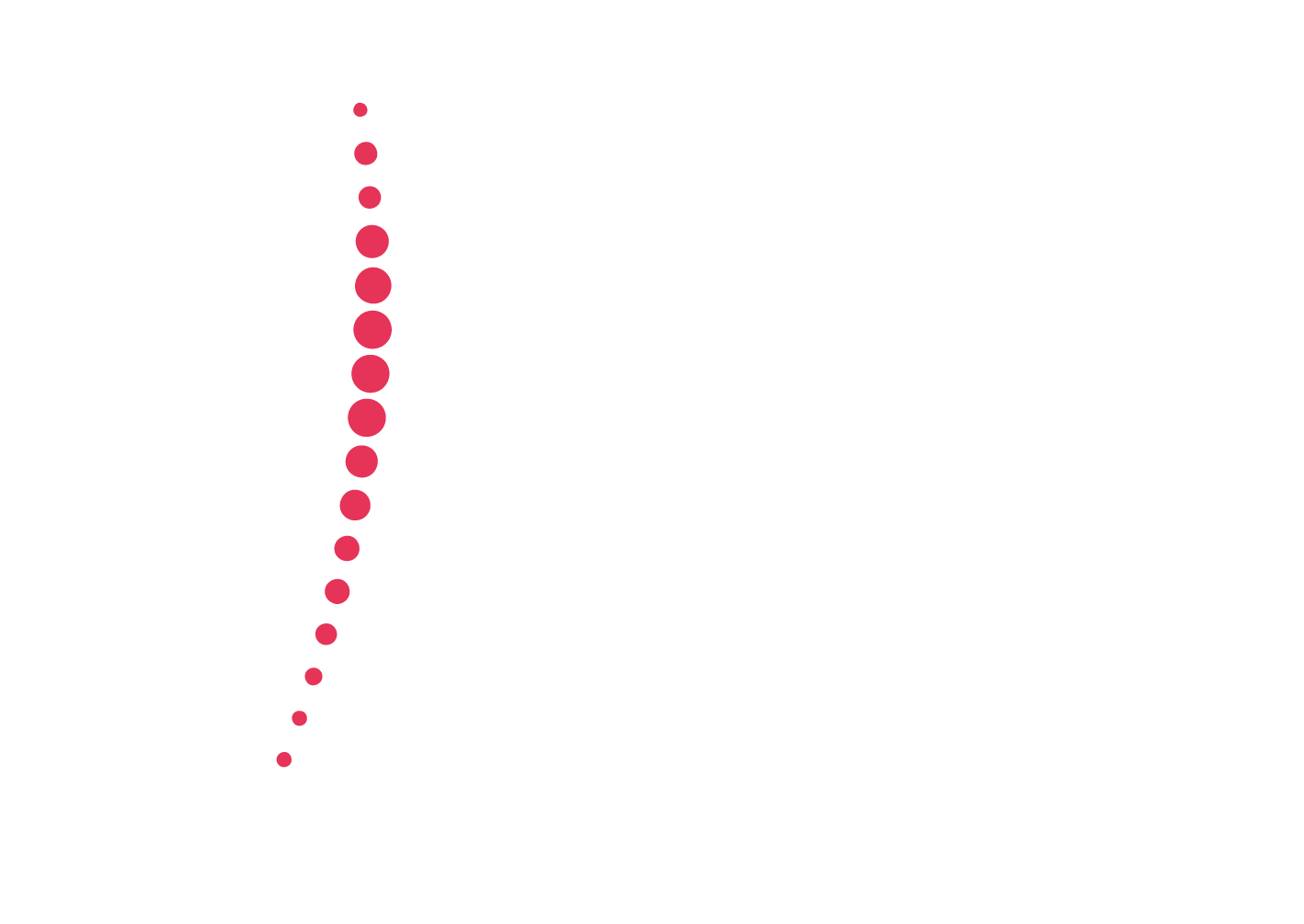 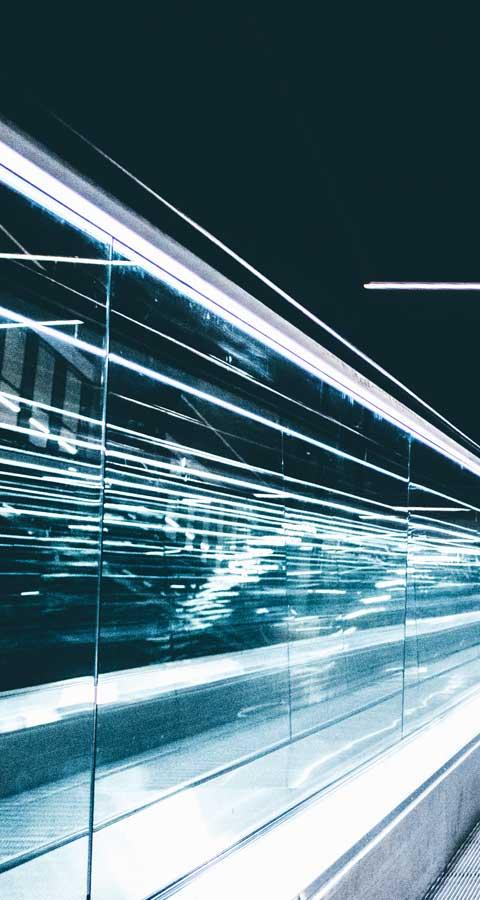 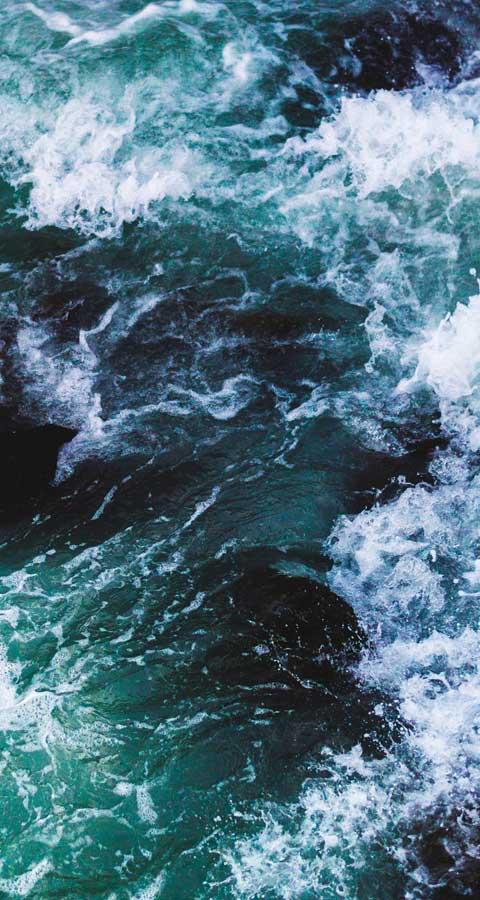 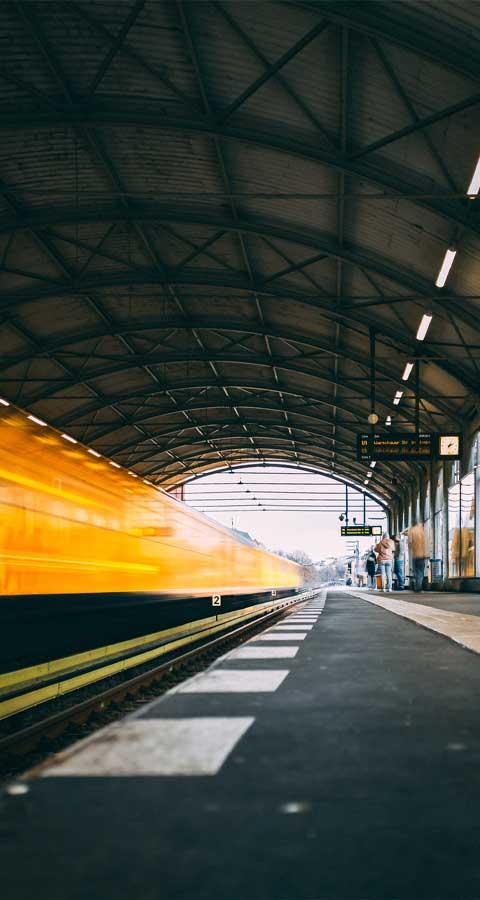 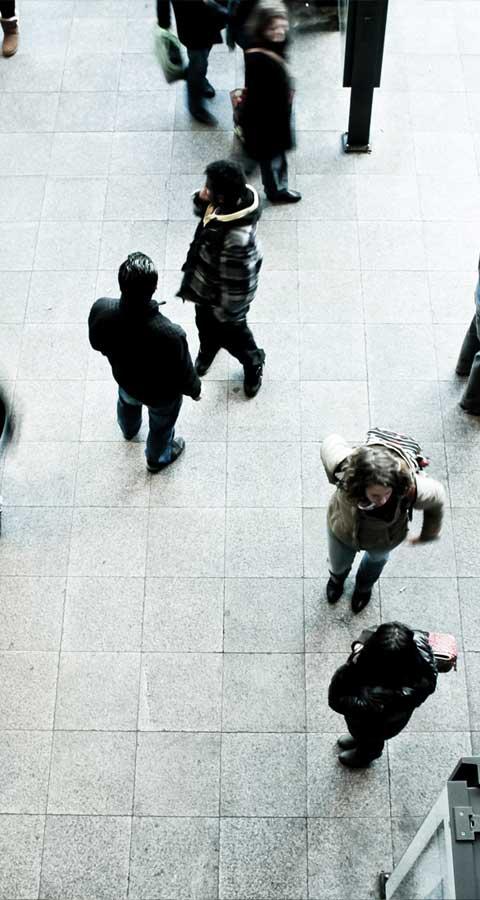 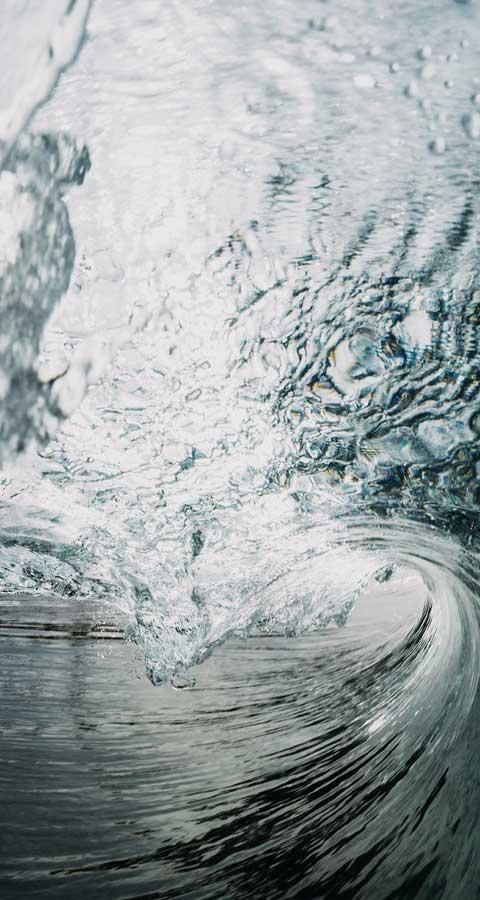 whois ORG-SN292-RIPE
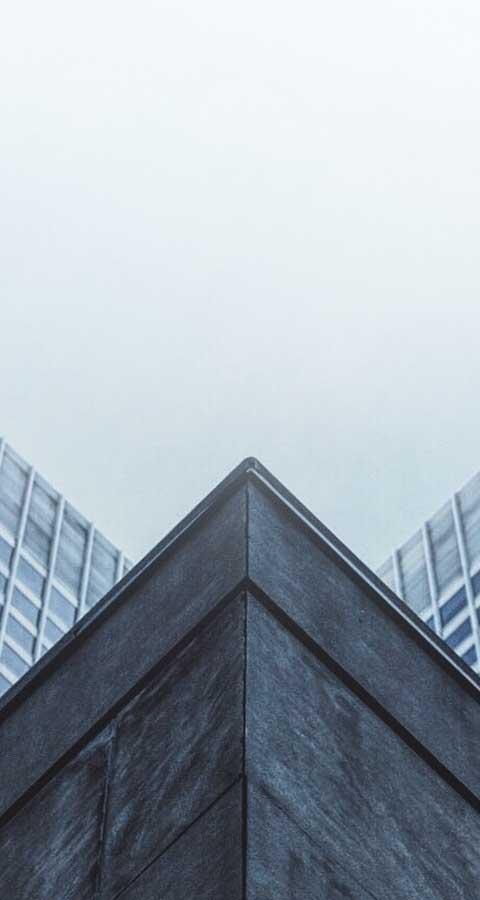 In 2013 request for anti DDoS solution
Started POC 2nd ½ 2013
NaWas operational in 2014
NaWas connected to LINX in 2019
NaWas connected to Italian IX and Netix in 2020
6,5 M .nl domains protected by NaWas (2020)
Aprox 1,6  M websites
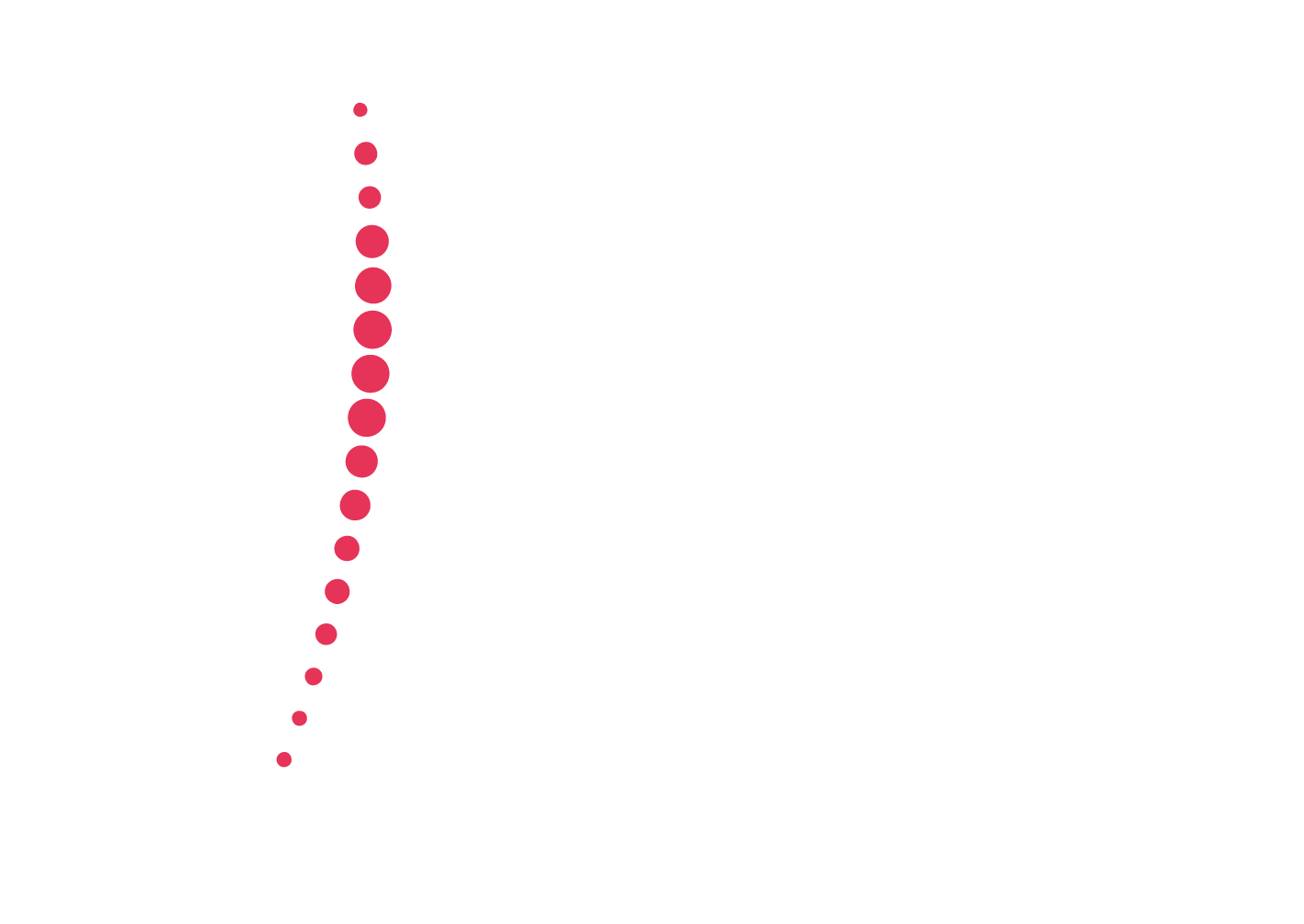 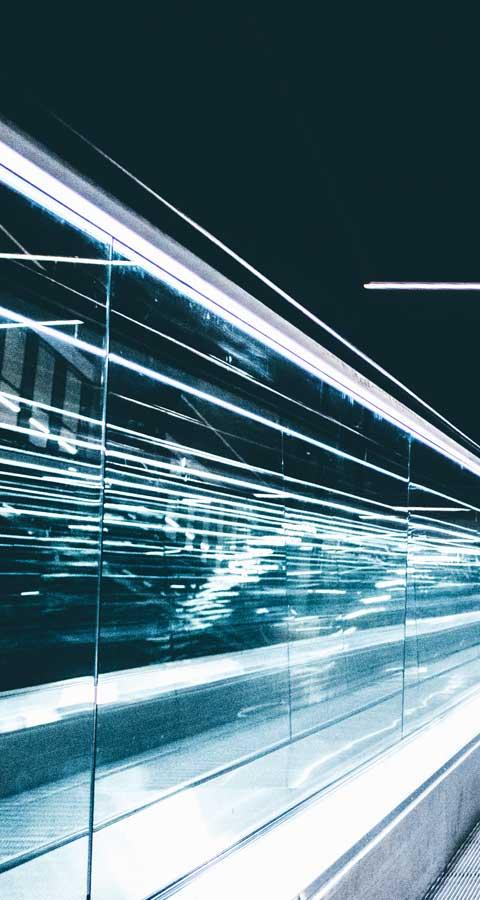 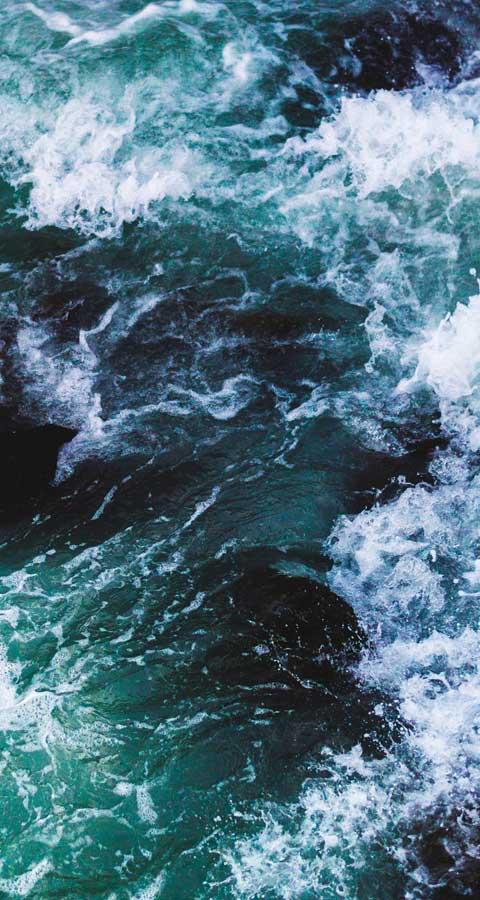 DDoS Reporting
Every quarter
nbip.nl/ddos-report
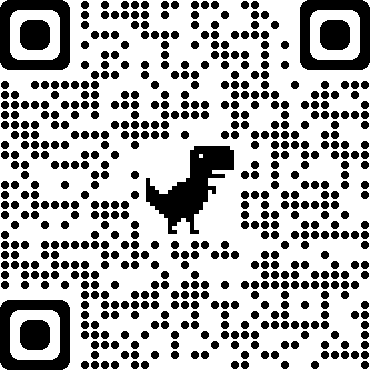 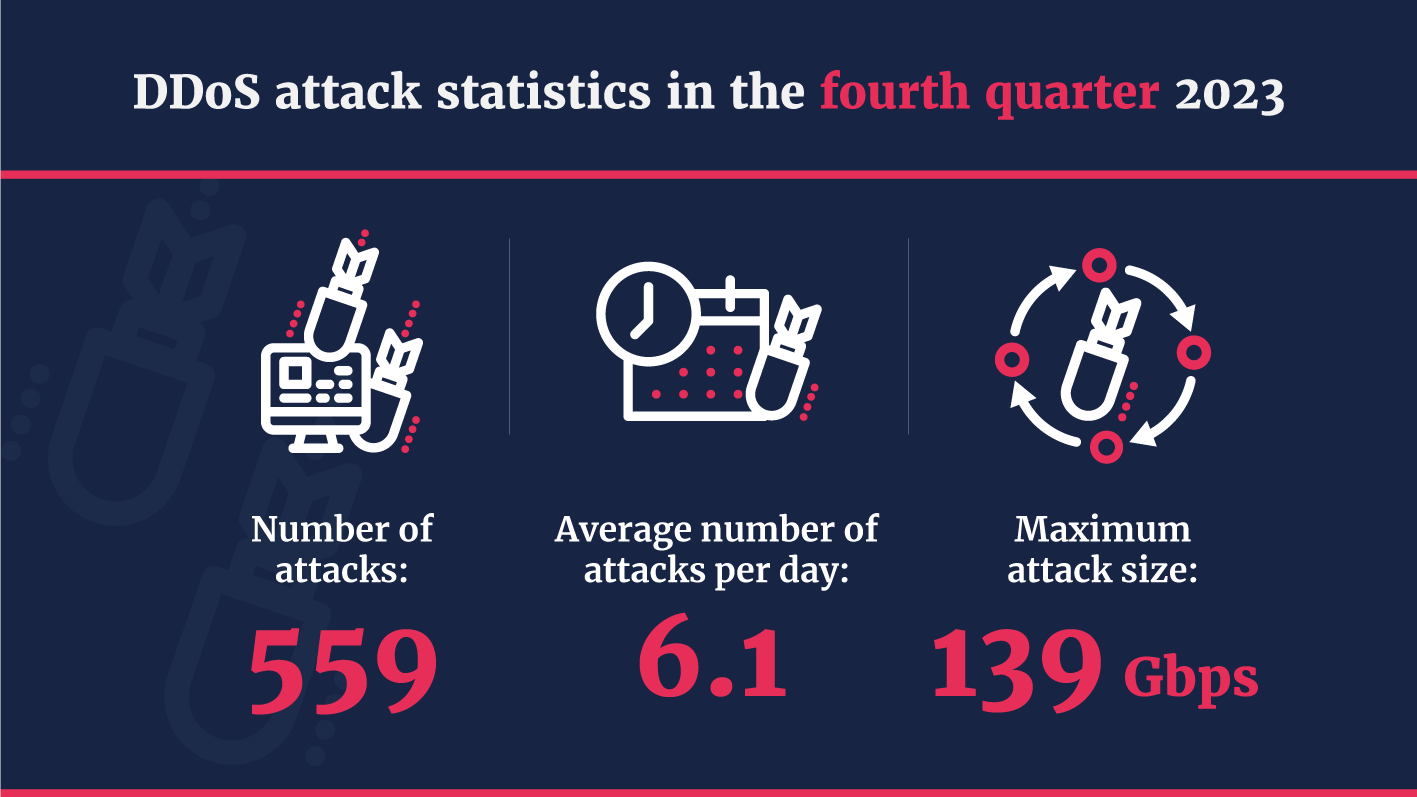 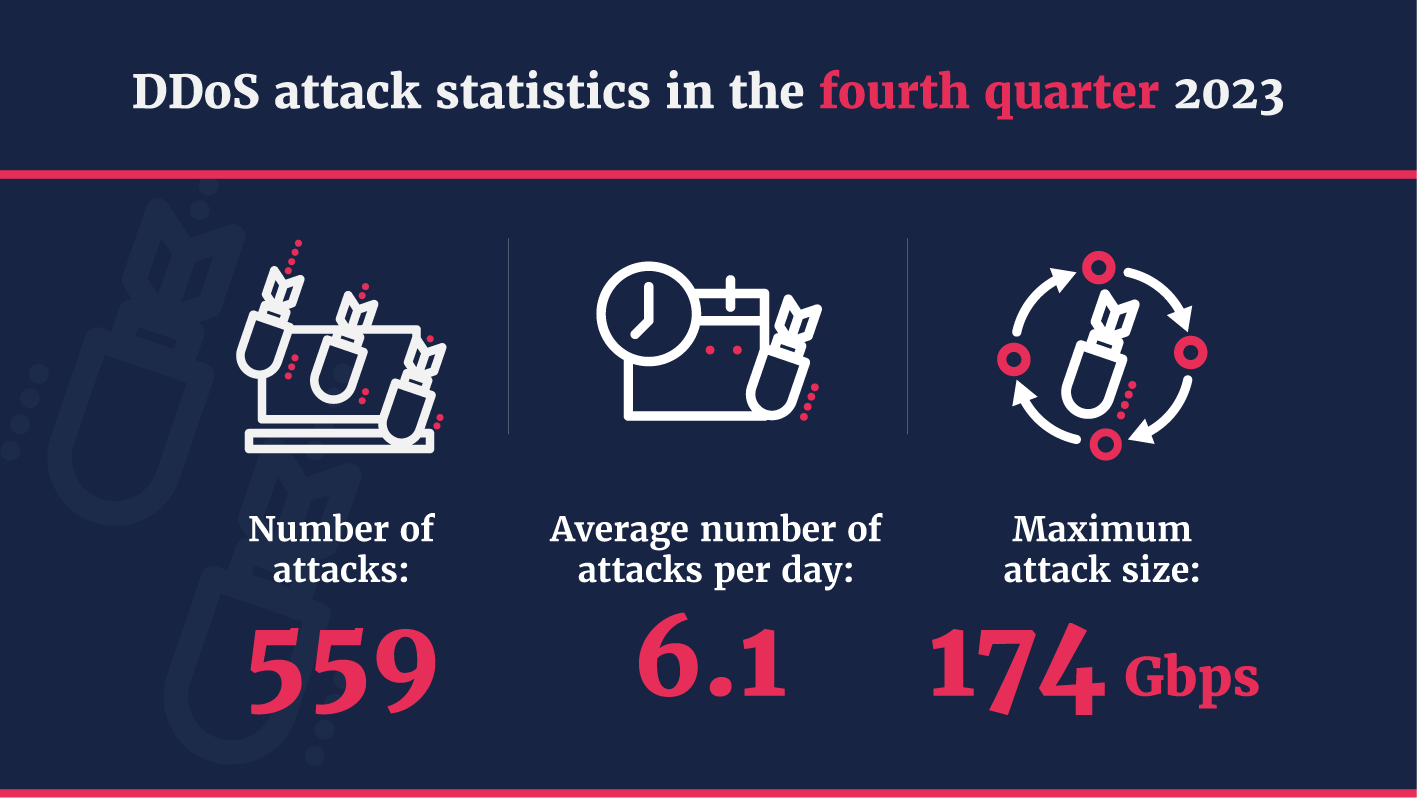 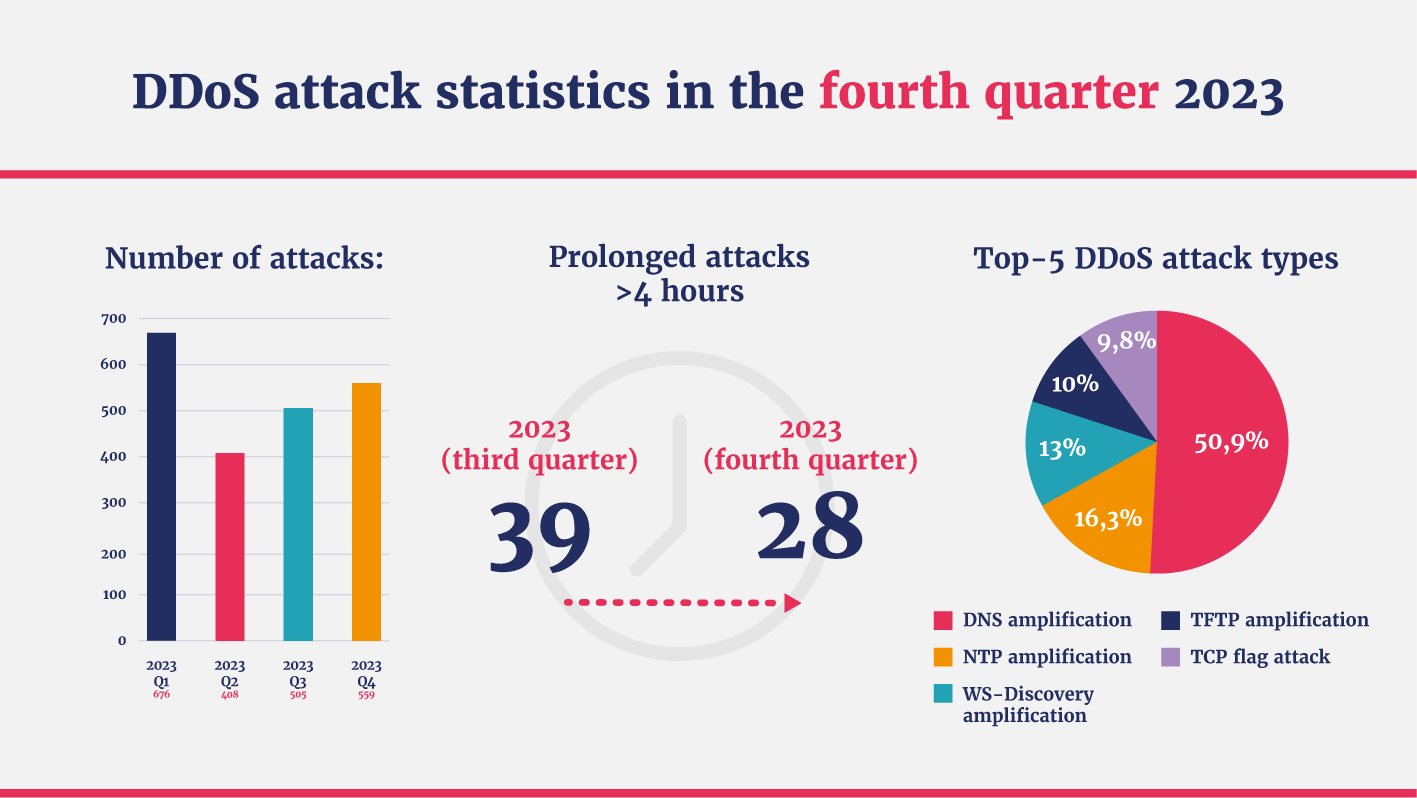 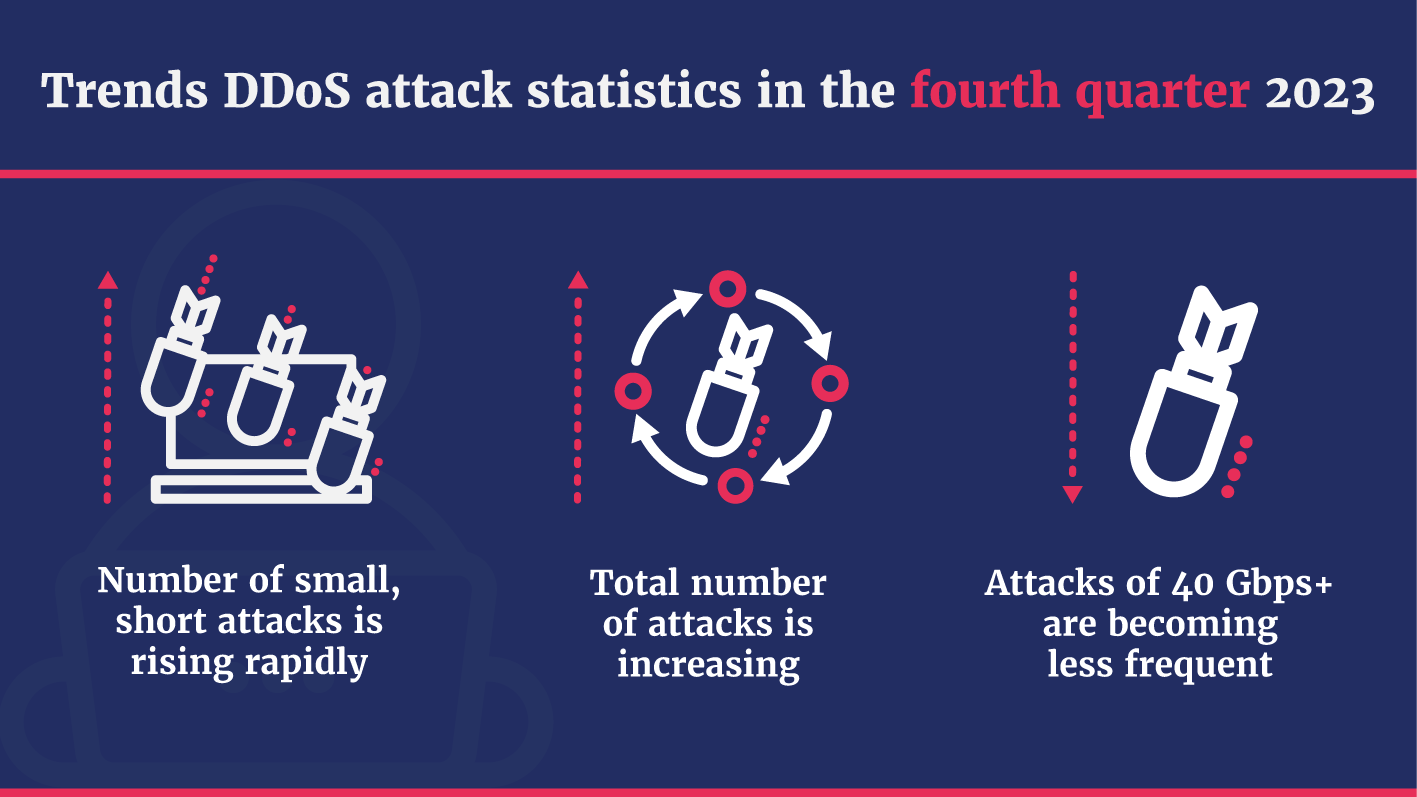 Anti-DDoS-Coalitie
Cooperation on knowledge sharing about DDoS attacks (2018)
Universities, IX’s, ISP’s, banks, goverment, law inforcement
National Cyber Security Centre (NCSC) facilitator
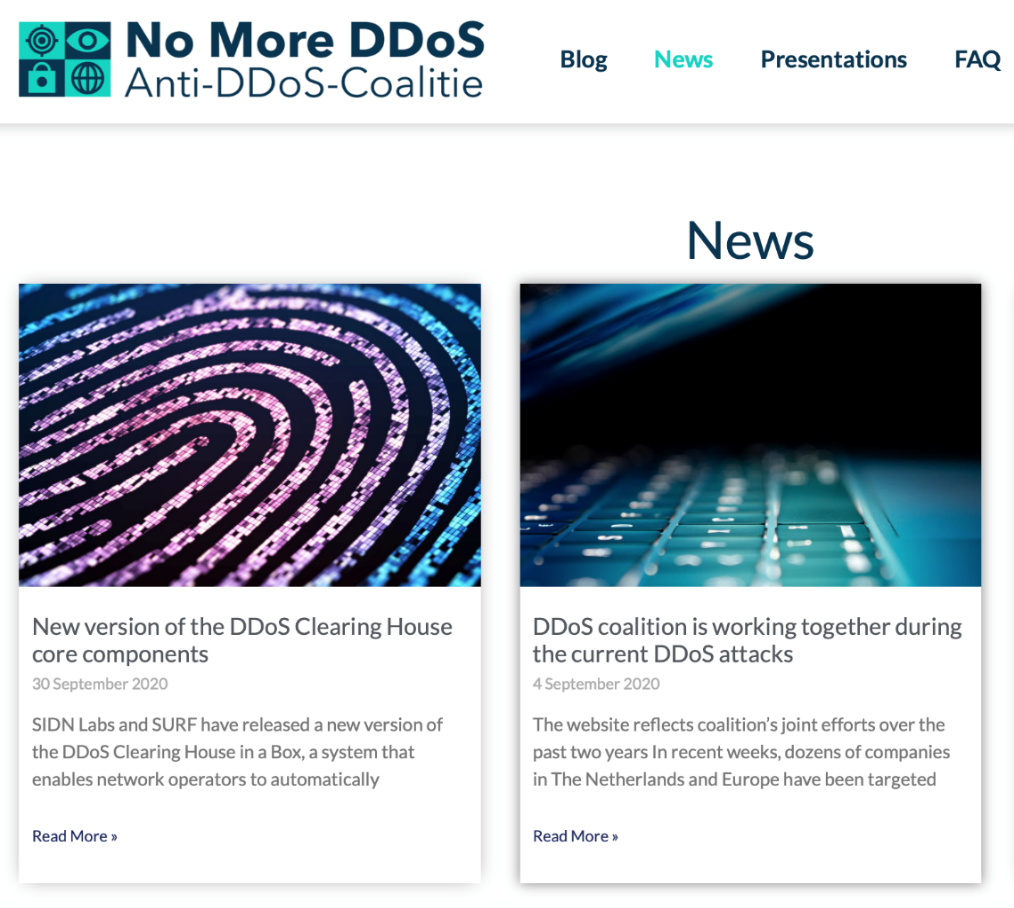 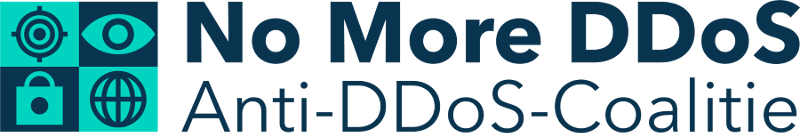 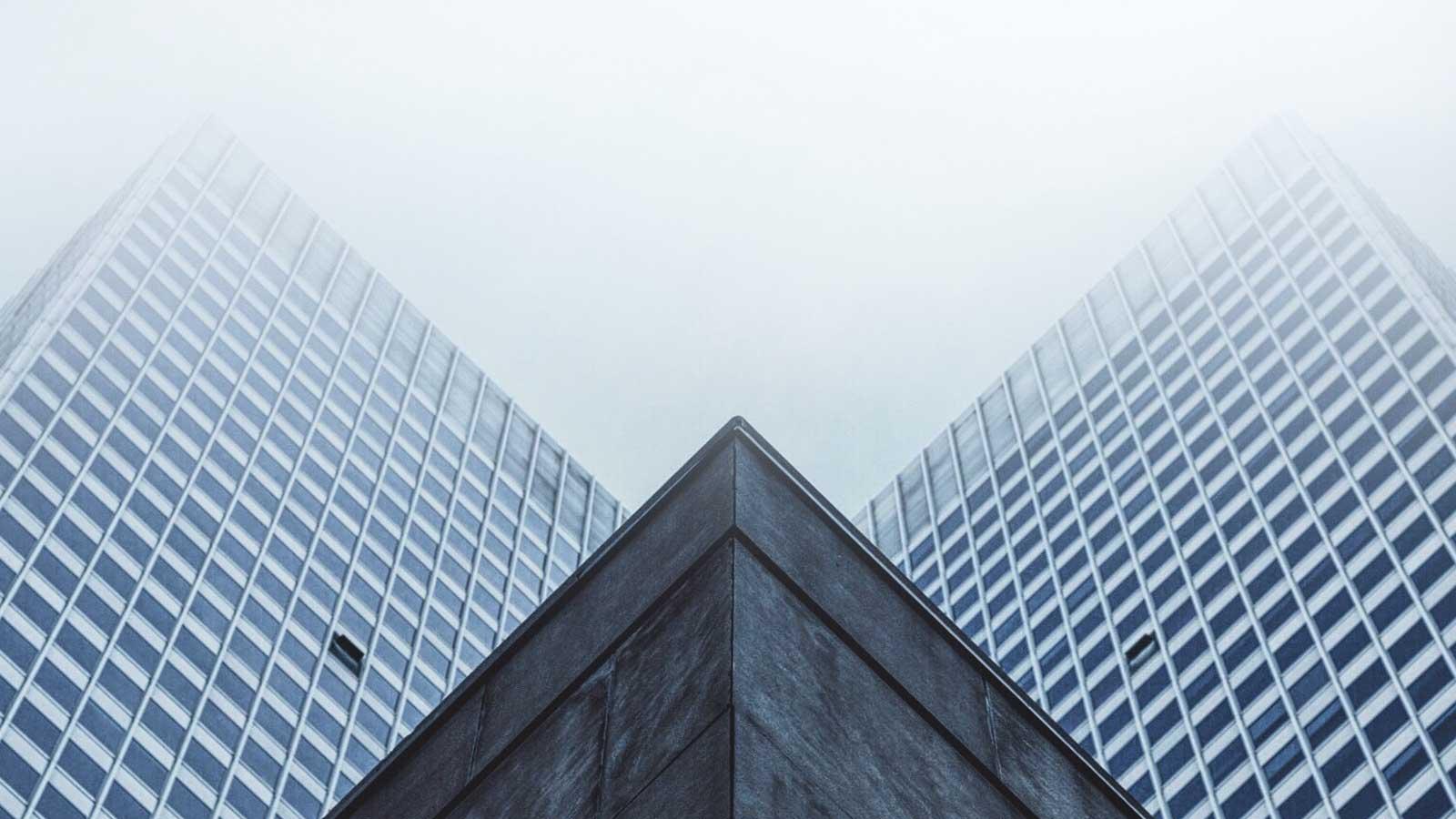 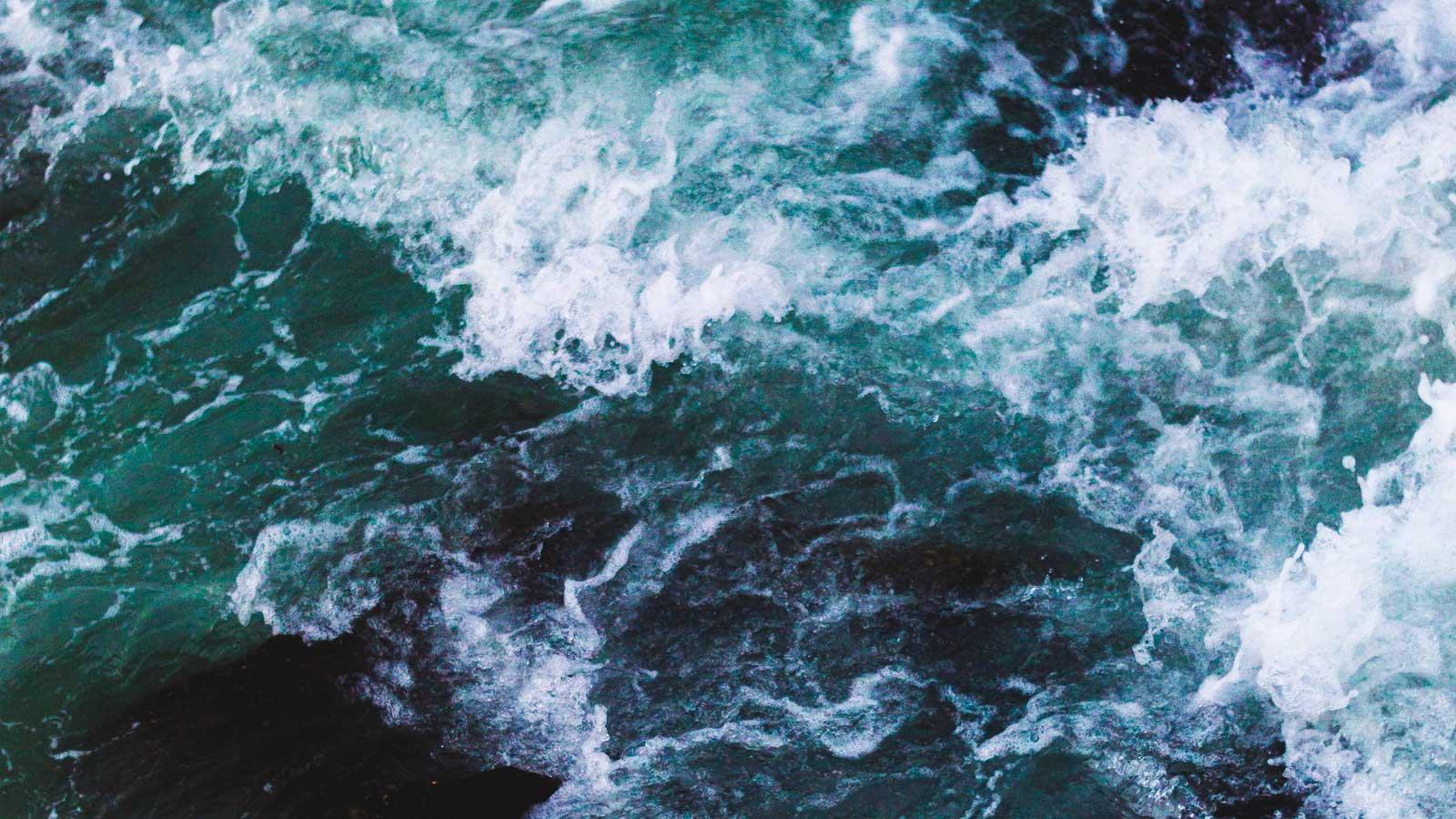 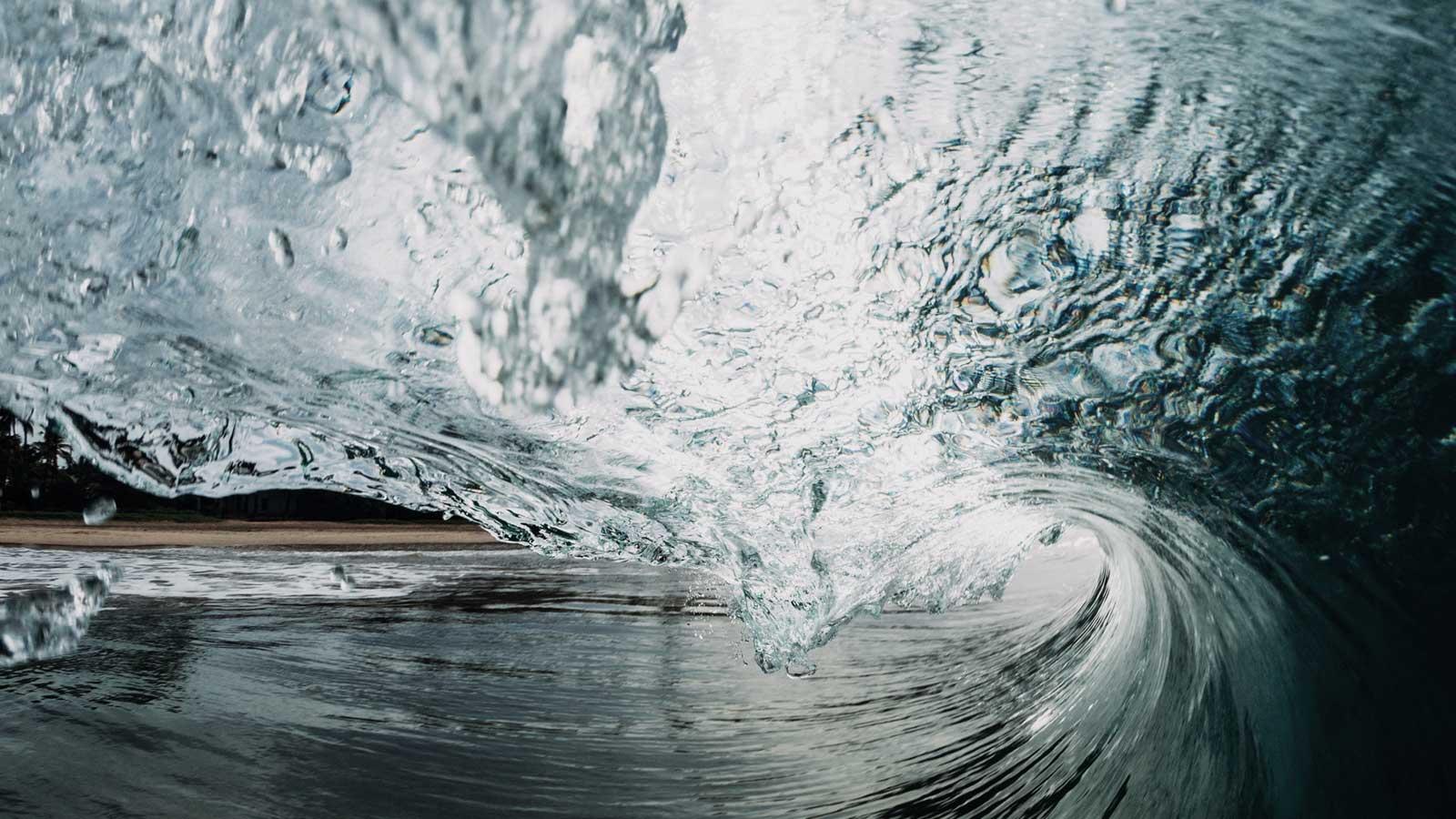 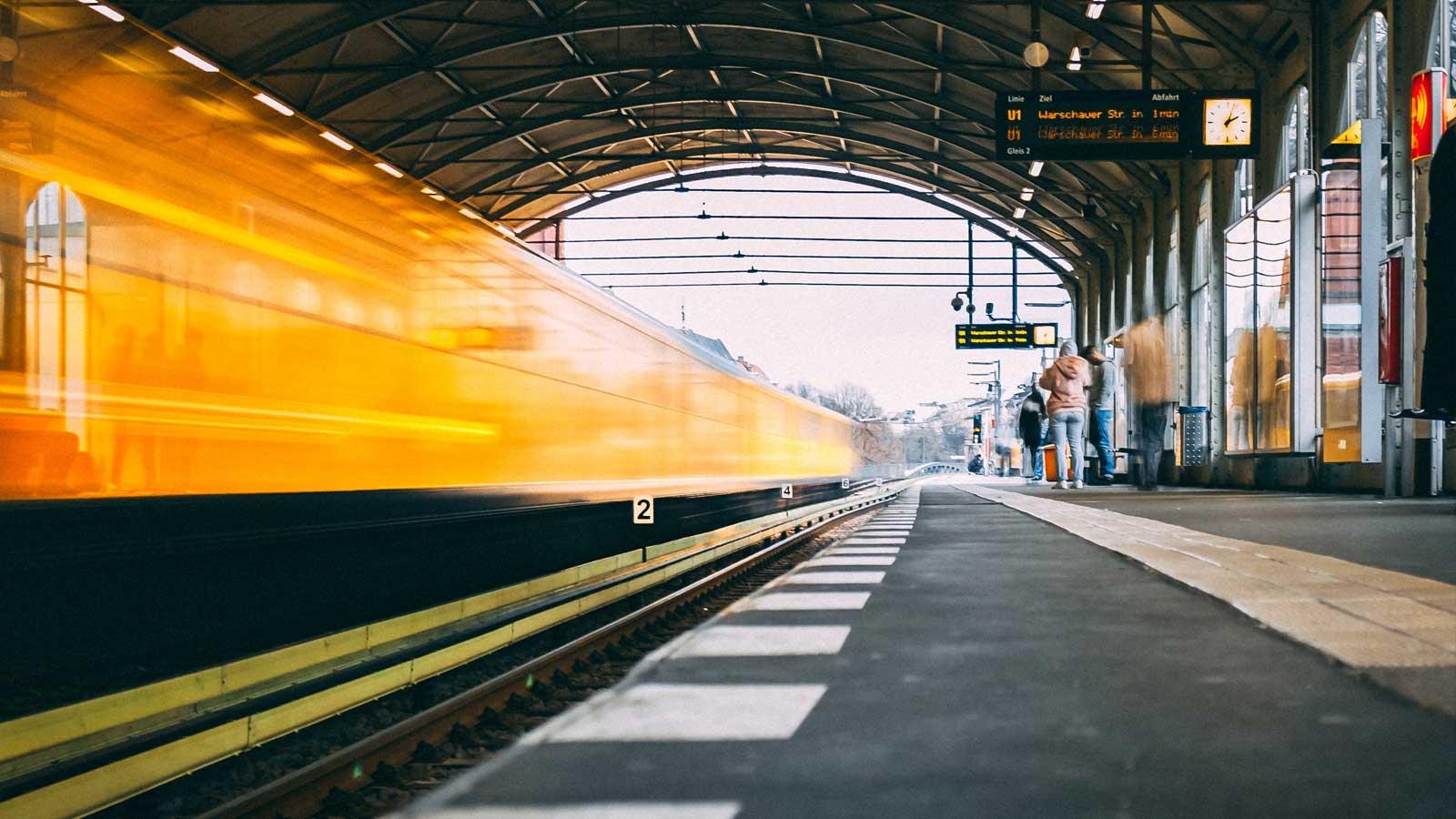 NaWas
Scrubbing Center
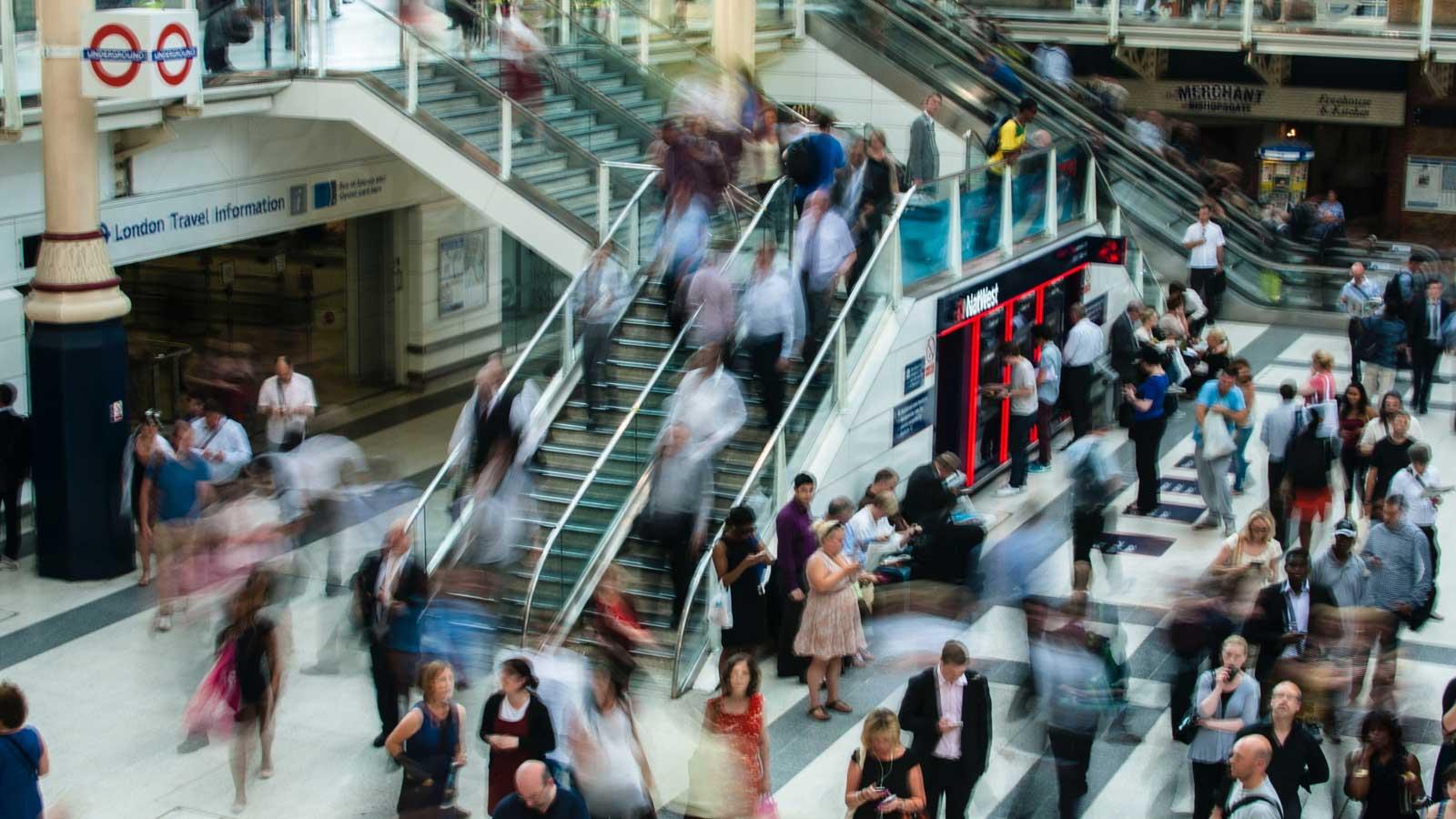 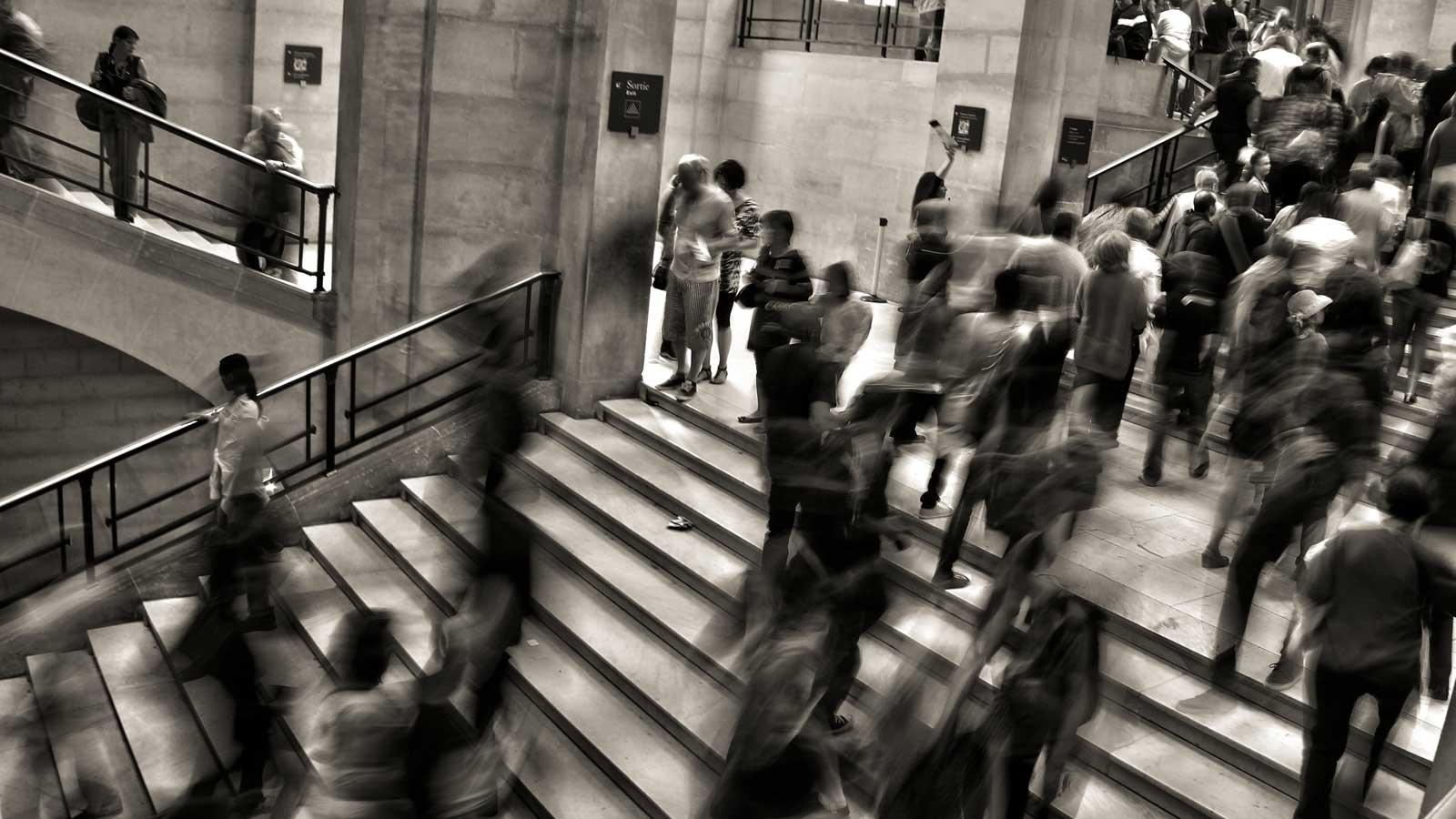 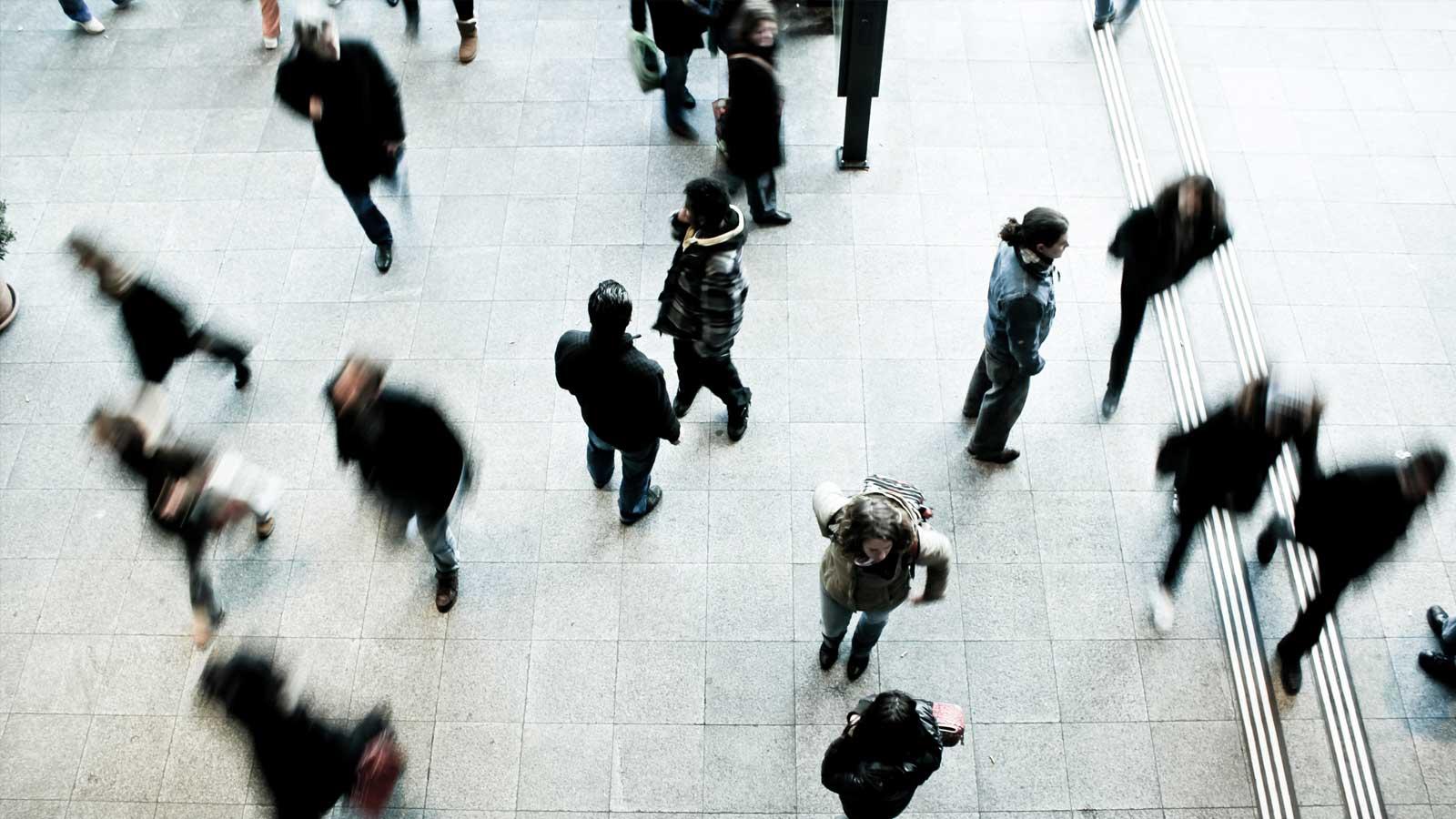 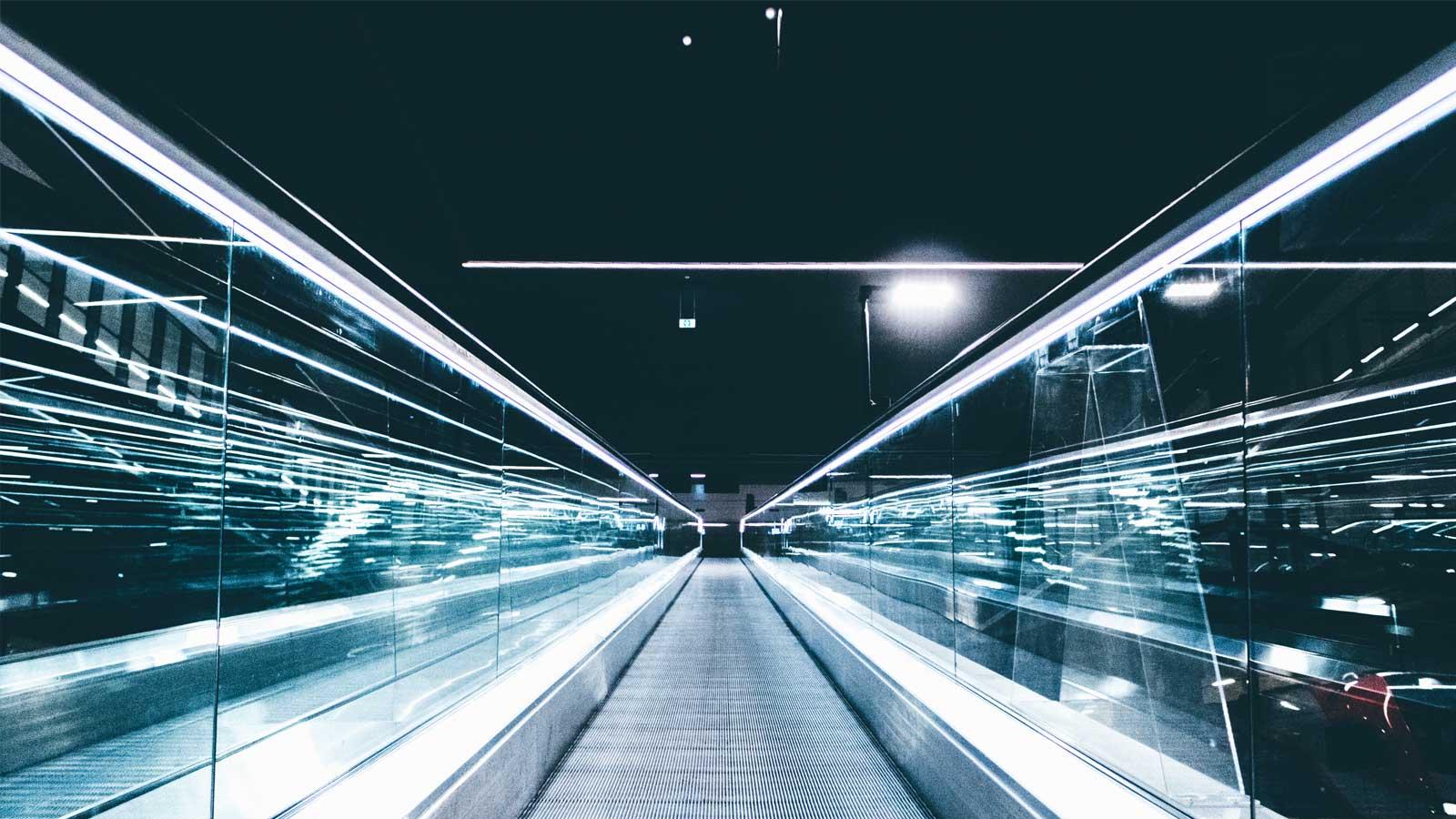 NaWas
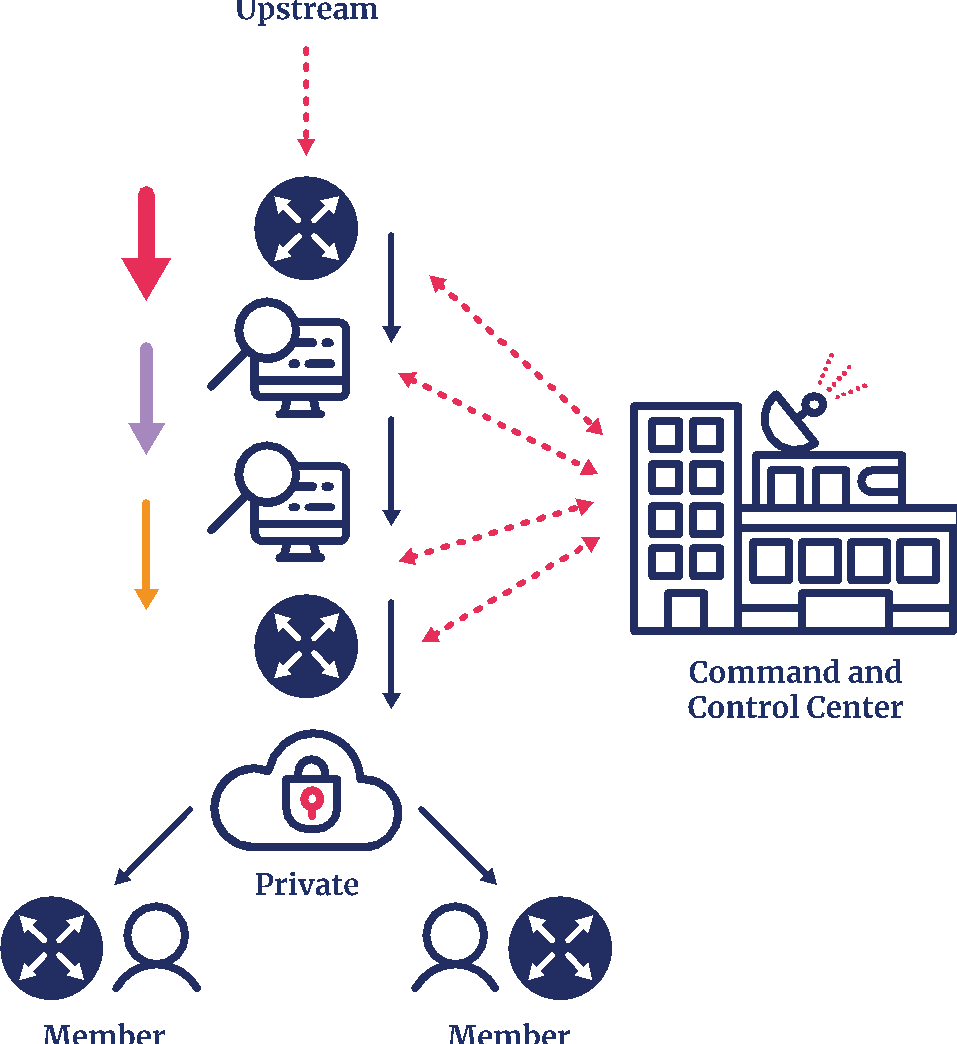 North: Internet
Several Tier-1 Transit
Public peering on Internet Exchanges
Amsterdam as one of major hubs in Europe

West – East: 3-stage scrubbing
Multiple vendors
Fail-over on multiple sites
Prefiltering with NaWas filters(migrating to FlowSpec)

South: Clean Traffic
private connections
Only reachable through NaWas
PoP’s via AMS-IX, NL-IX, Dcspine, Linx, Mix, Top-IX, Namex, Netix
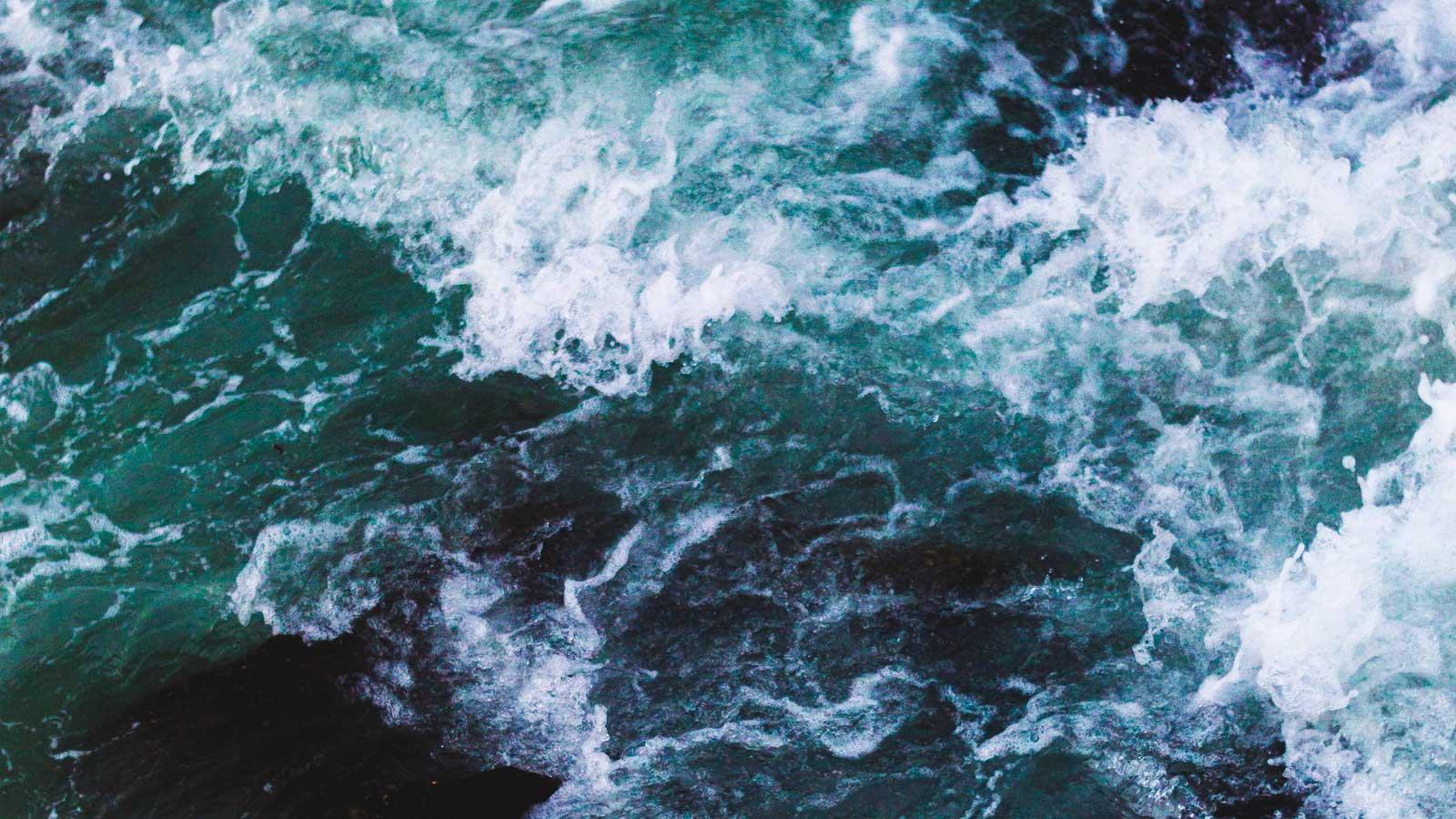 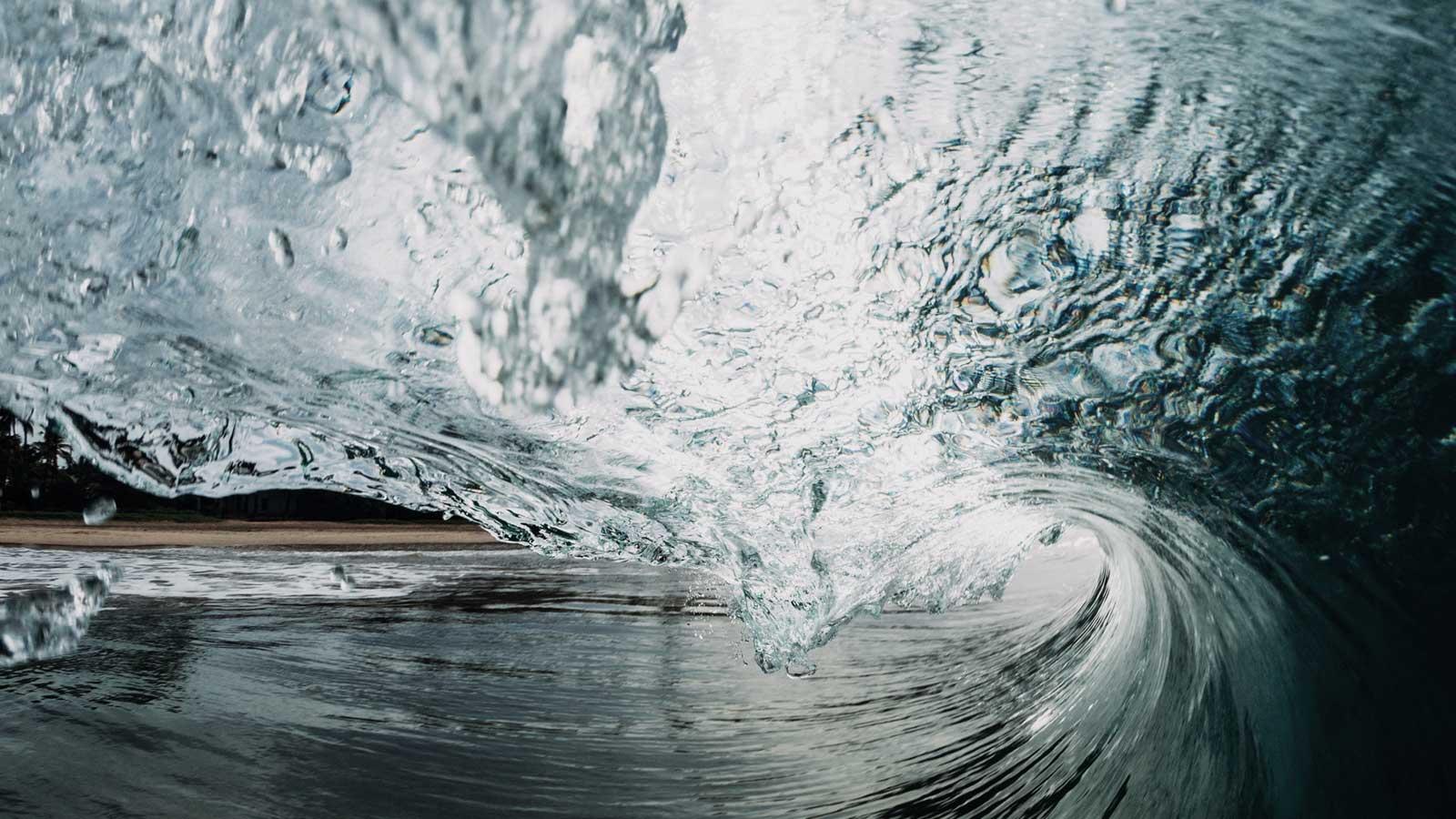 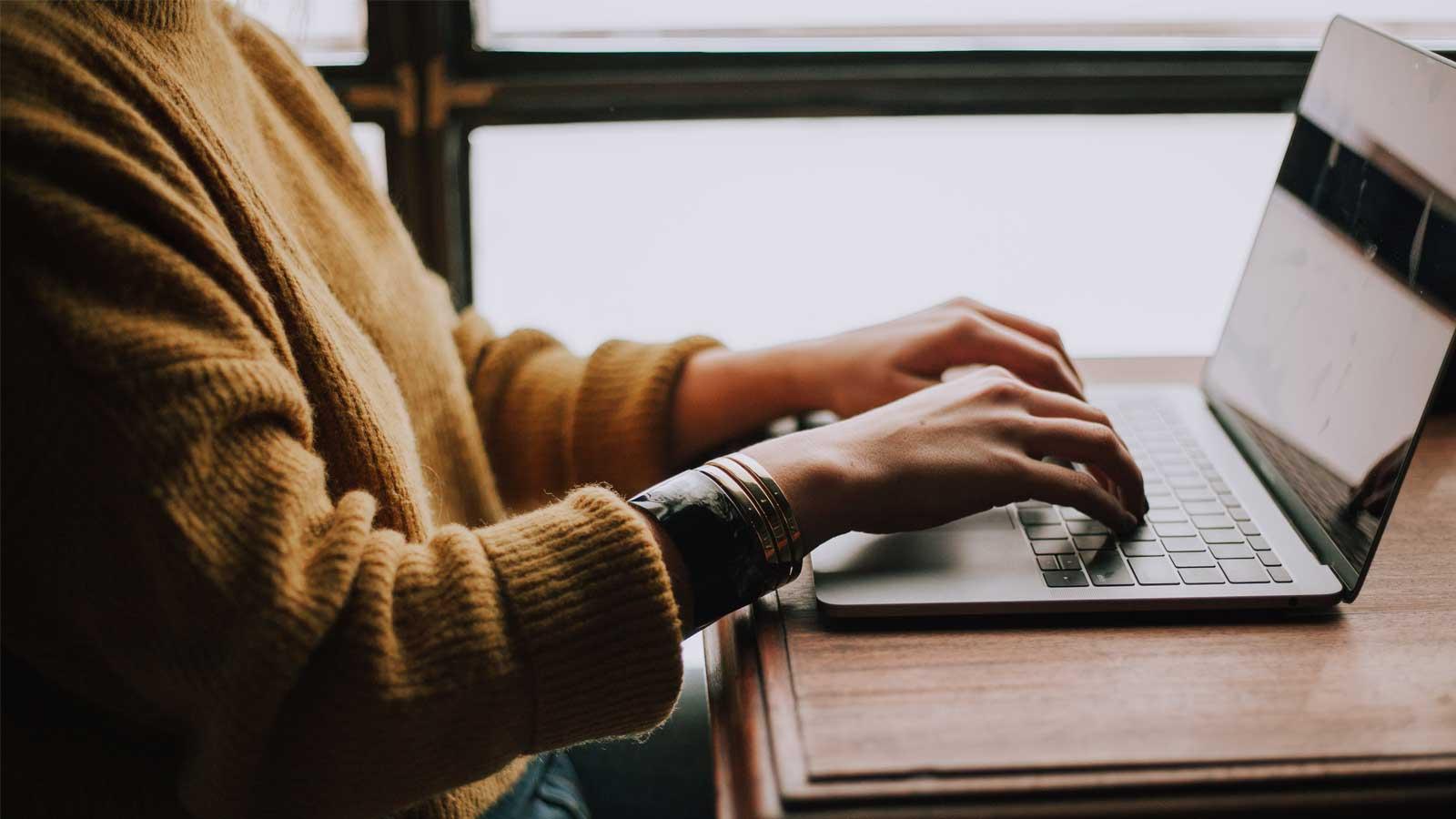 Future plans
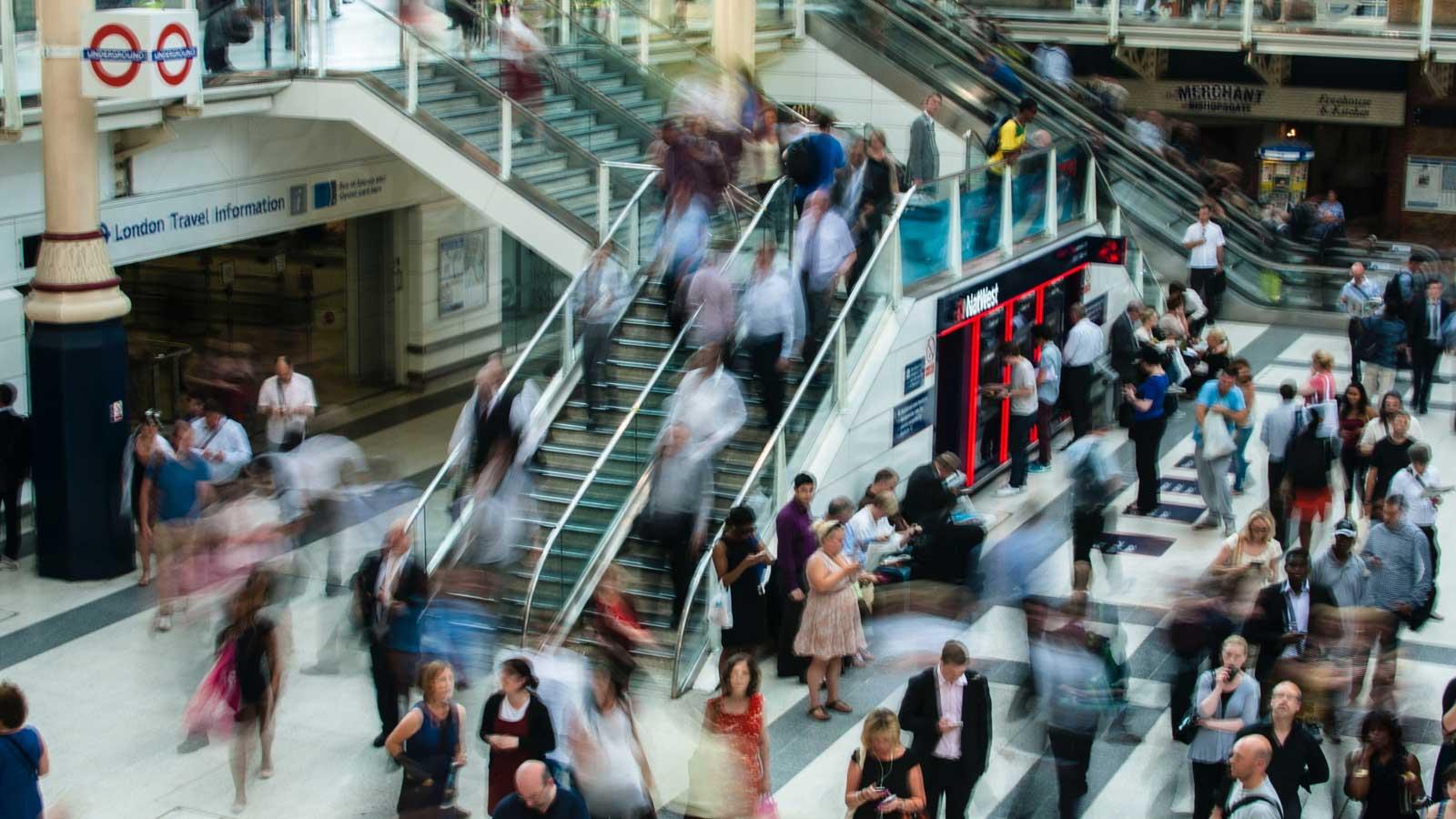 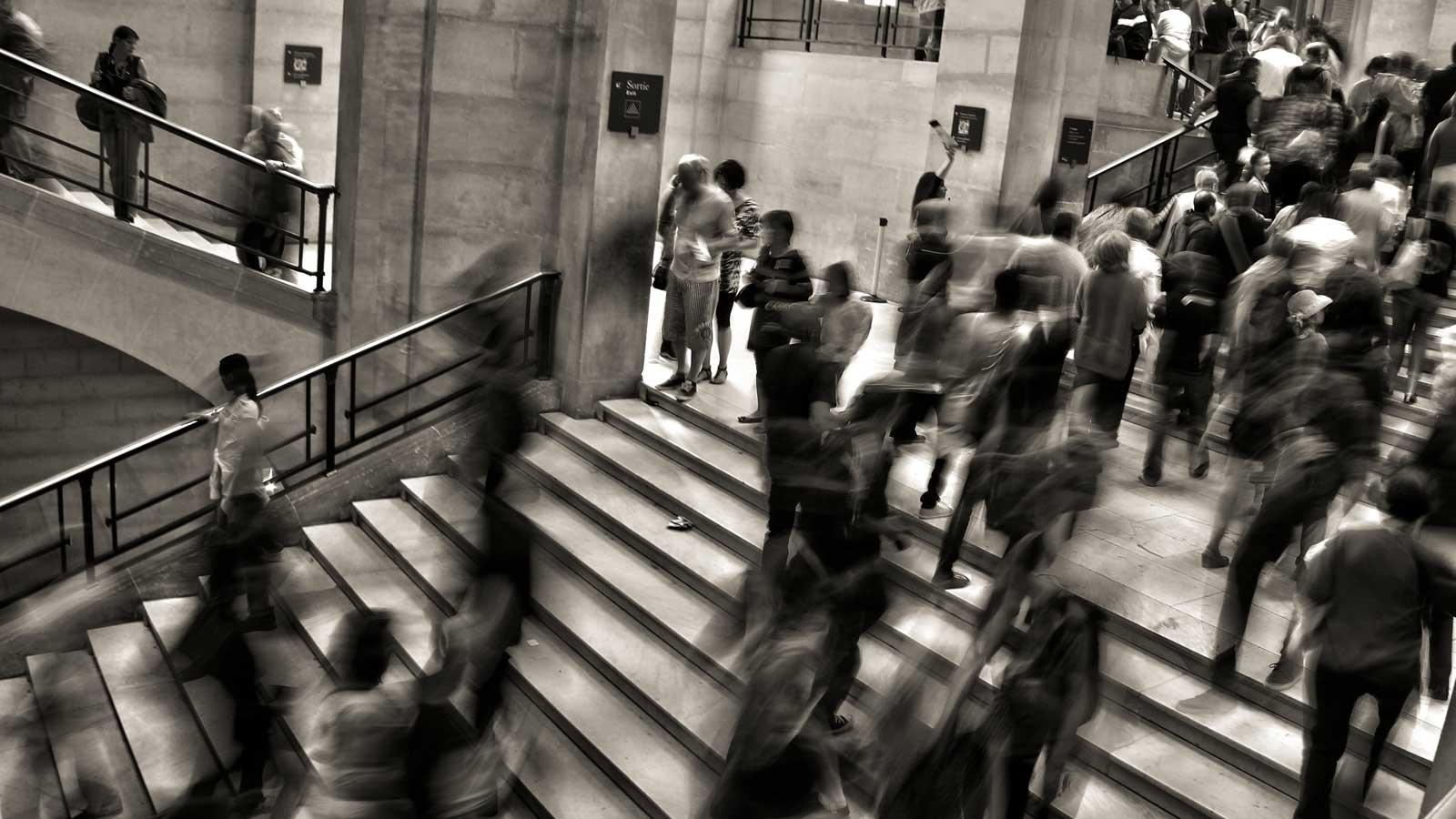 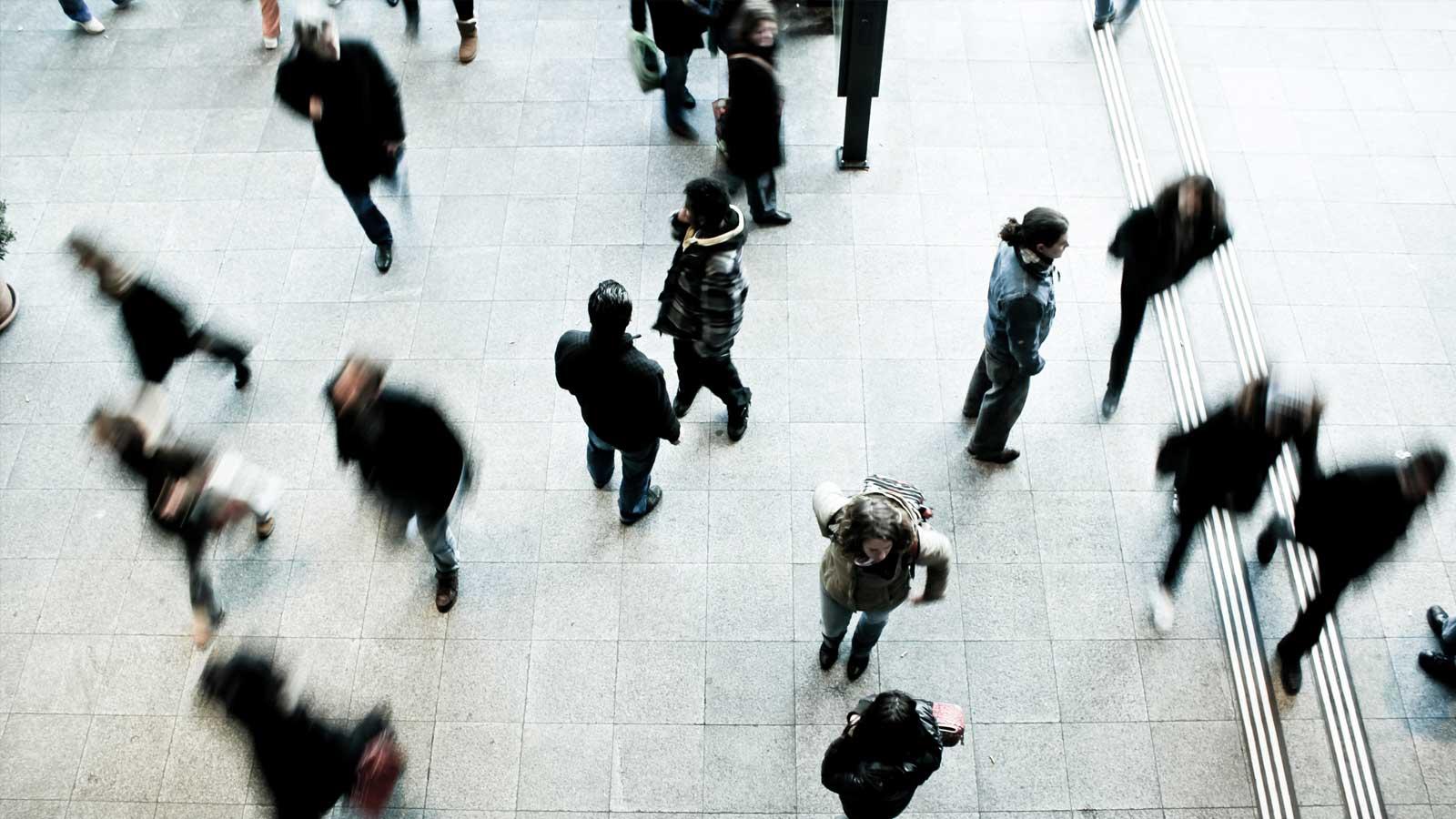 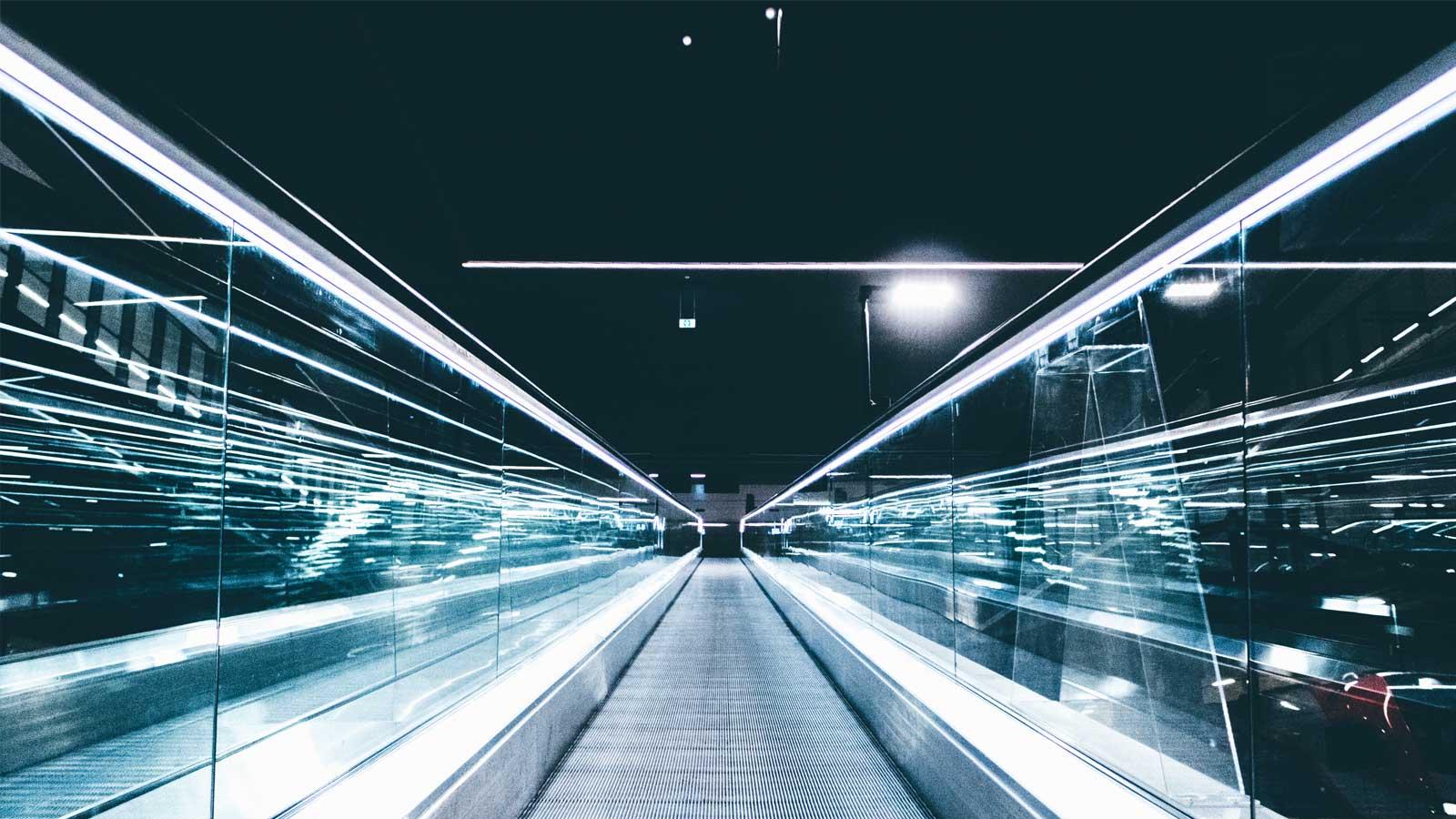 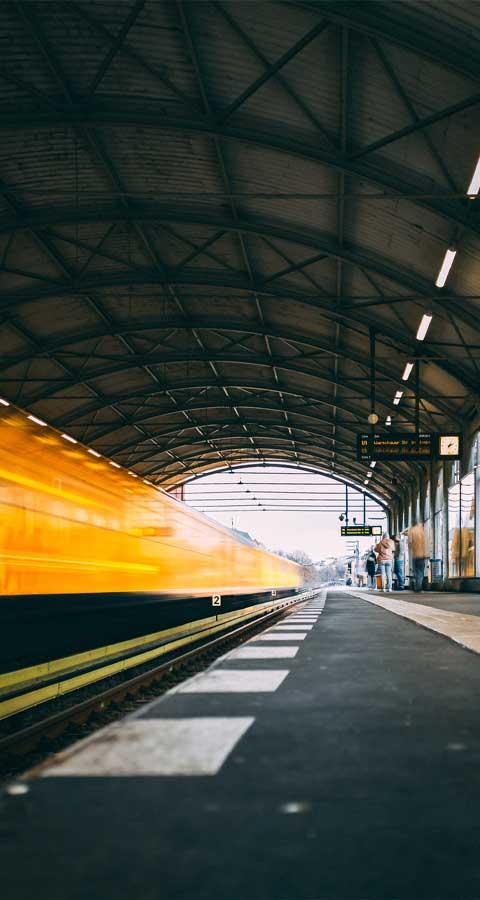 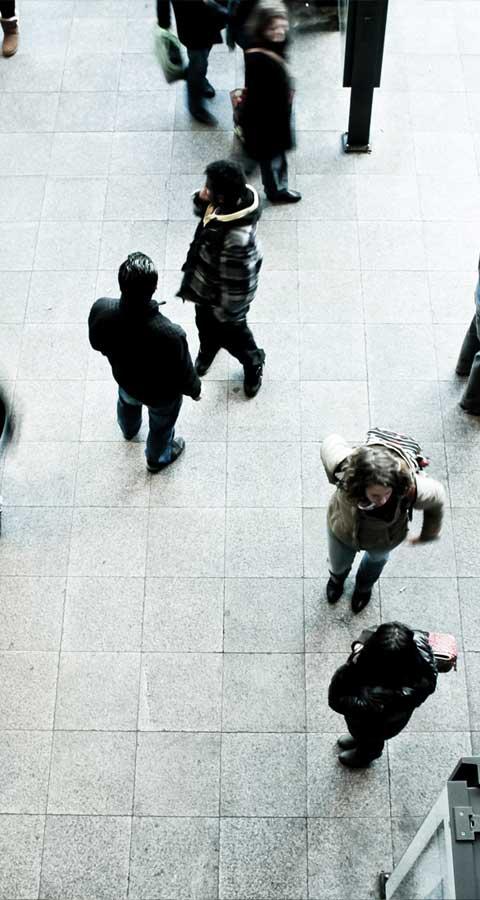 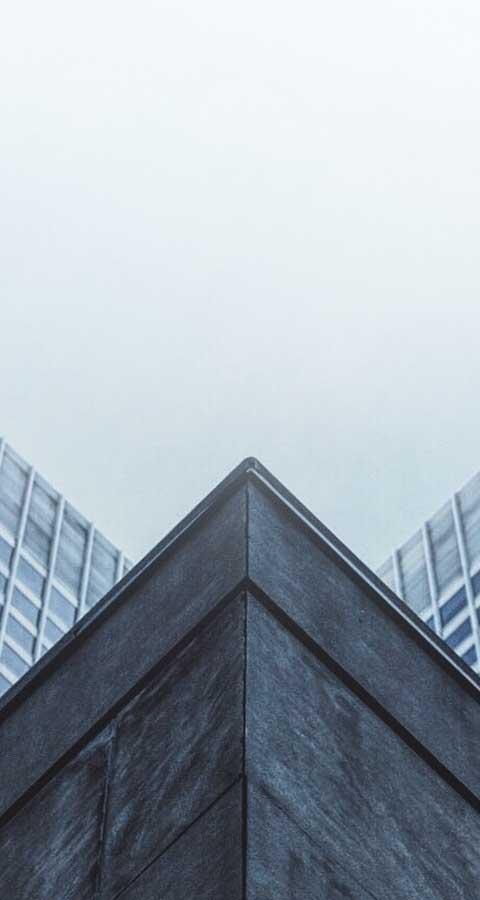 R&D NaWas
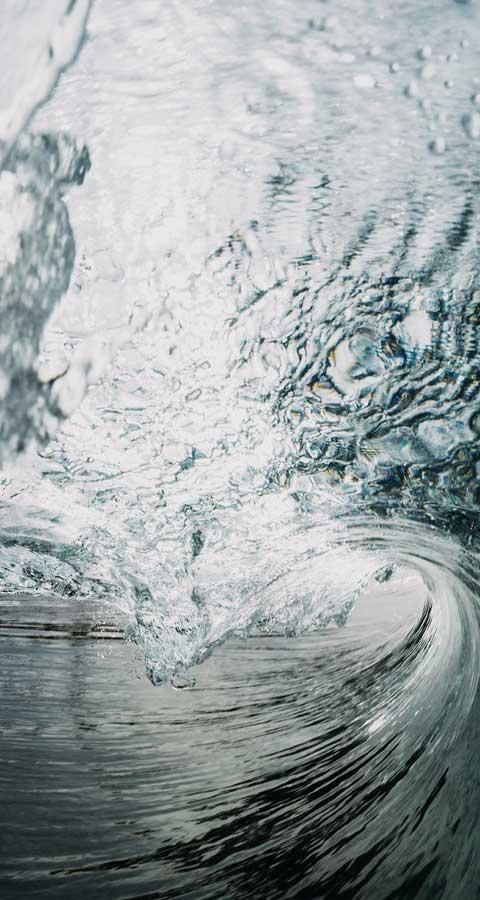 DDoS Detectie as a Service (DaaS) 

Web Application Firewall (WAF-dp)

Clearing House (Anti-DDoS coalition)

DDoS Pattern Recognition - generate filter rules (Dissector)
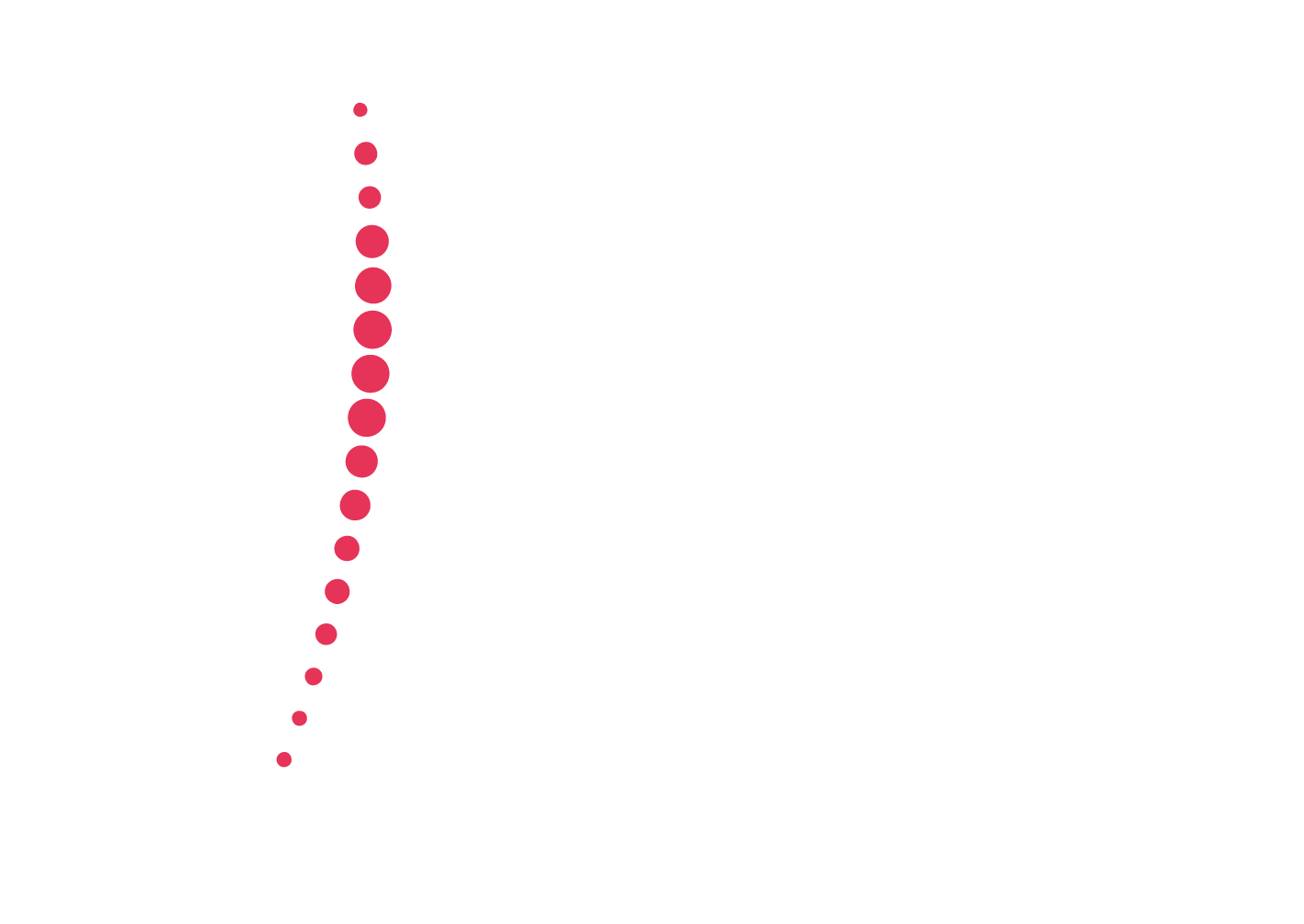 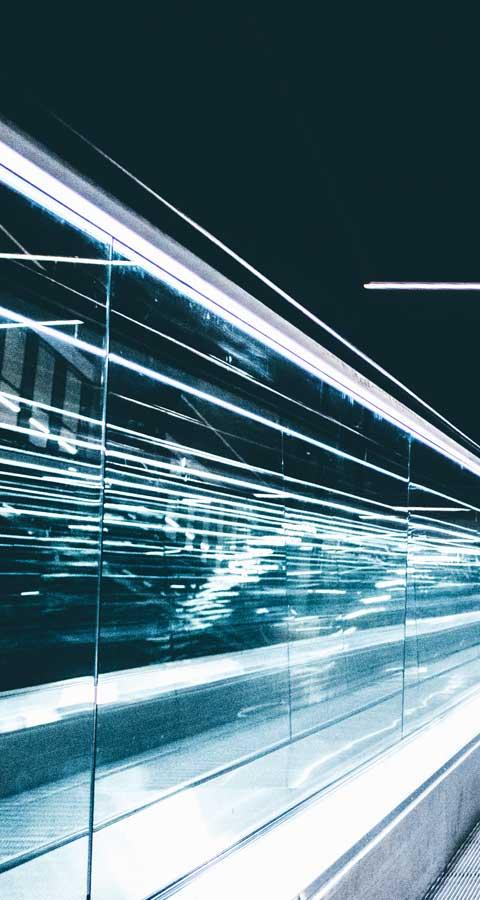 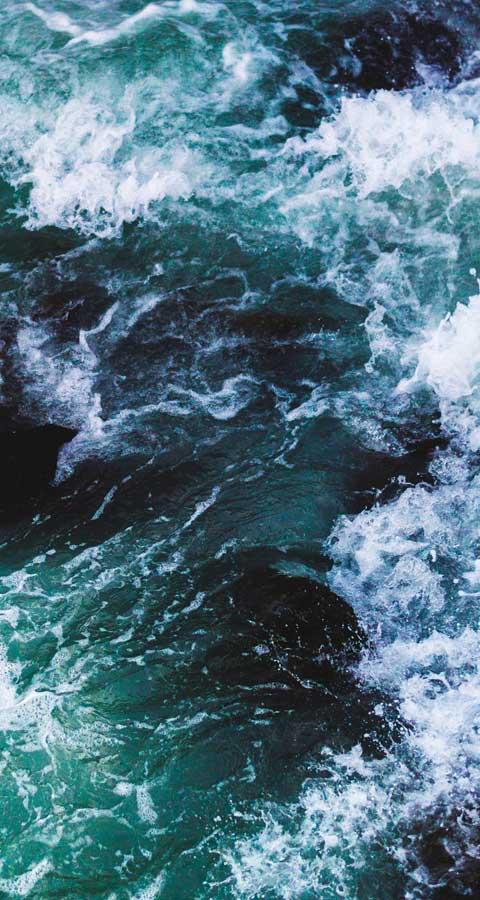 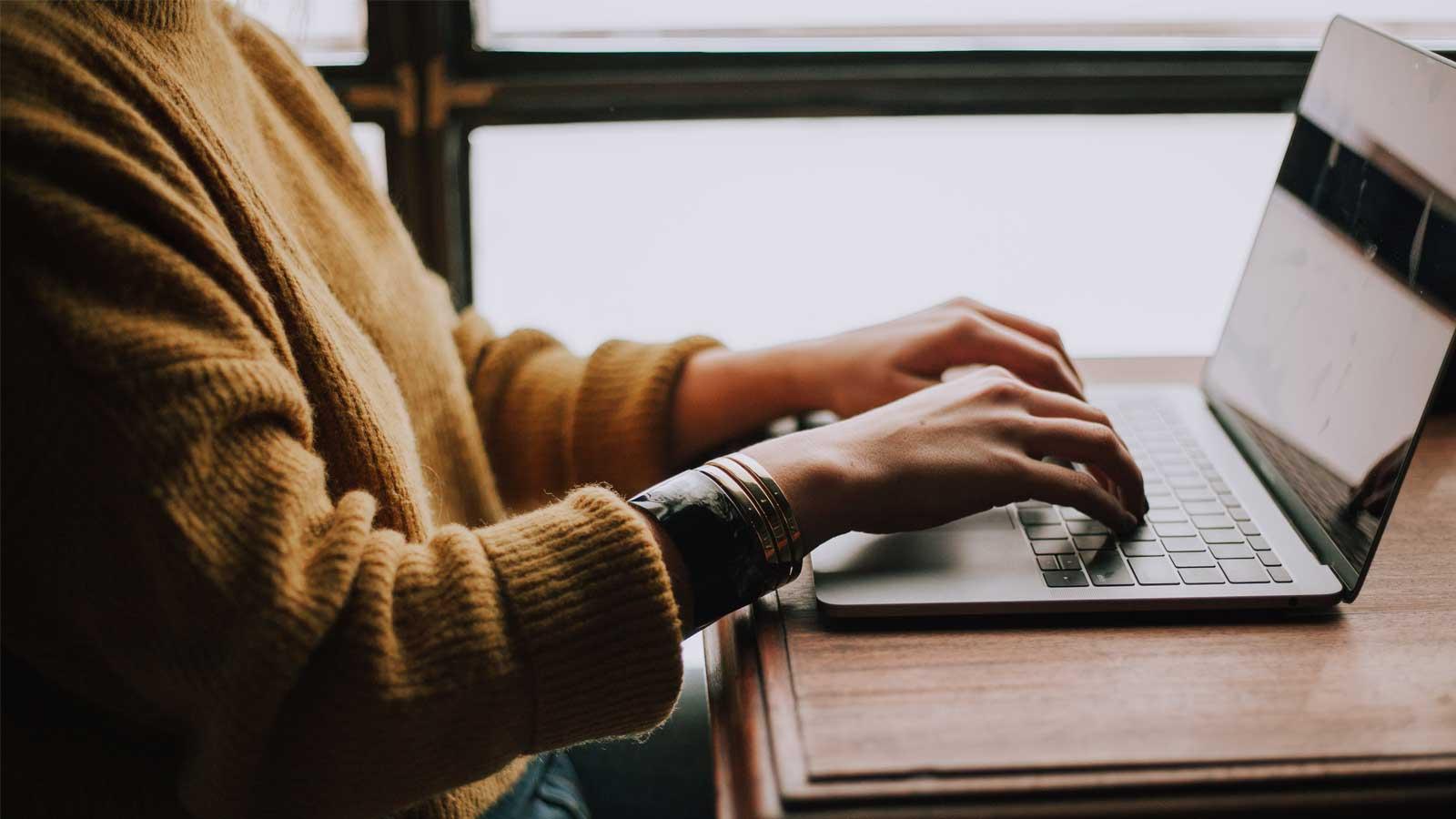 Together
Smarter and Stronger

https://www.nbip.nl/nawas/

f.dupker@connect.nbip.nl
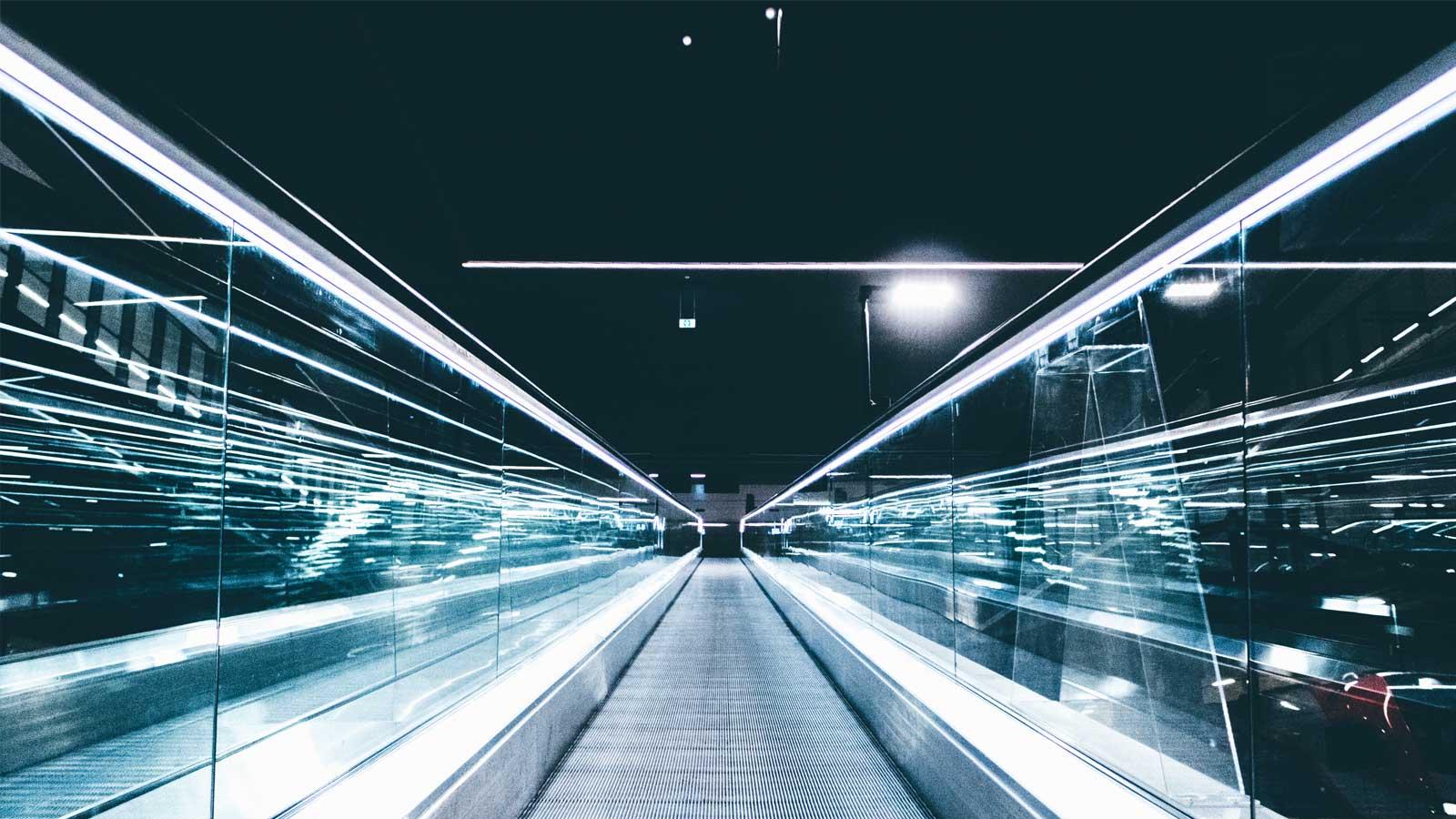